Third trip around the English-speaking world!
Quel est le programme?
Today’s clue
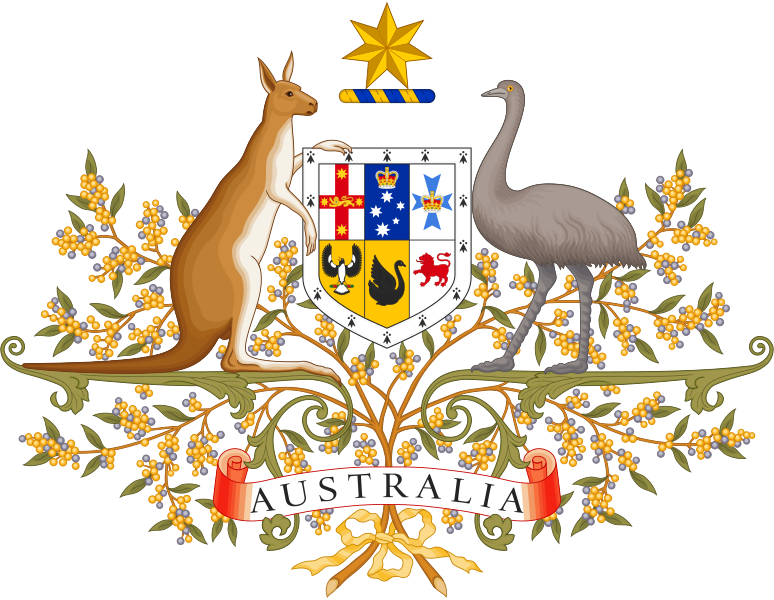 2
4
1
3
5
[Speaker Notes: -  Look at this picture and try to guess where we are going today. SO, first clue! What can you see?
I can see feathers and long bird’s legs… It’s a bird! Is it a heron?
No, look closer! It’s legs are grey!
Maybe it is that giant bird that lives in Africa: it is an ostrich!
Not bad! They’re the same family! But it is not an ostrich!  Look at the second clue now!
It looks like  a strange pigeon but with a long neck…
So, what’s your answer? 
Honestly, I don’t know…
It is an emu
A what? I don’t know that bird… 
It is the second-largest bird in the world after the ostrich. But where does it live?
I don’t know: I told u, I don’t know that bird!
OK: third clue then!
A long brown tail , strange long feet… I think I know: it’s a kangaroo!
That is correct Good job! So, which country are we going to?
To Australiaaaa!
-  Yes, we’re going to Australia! But where is Australia? Let’s have a look together!]
North
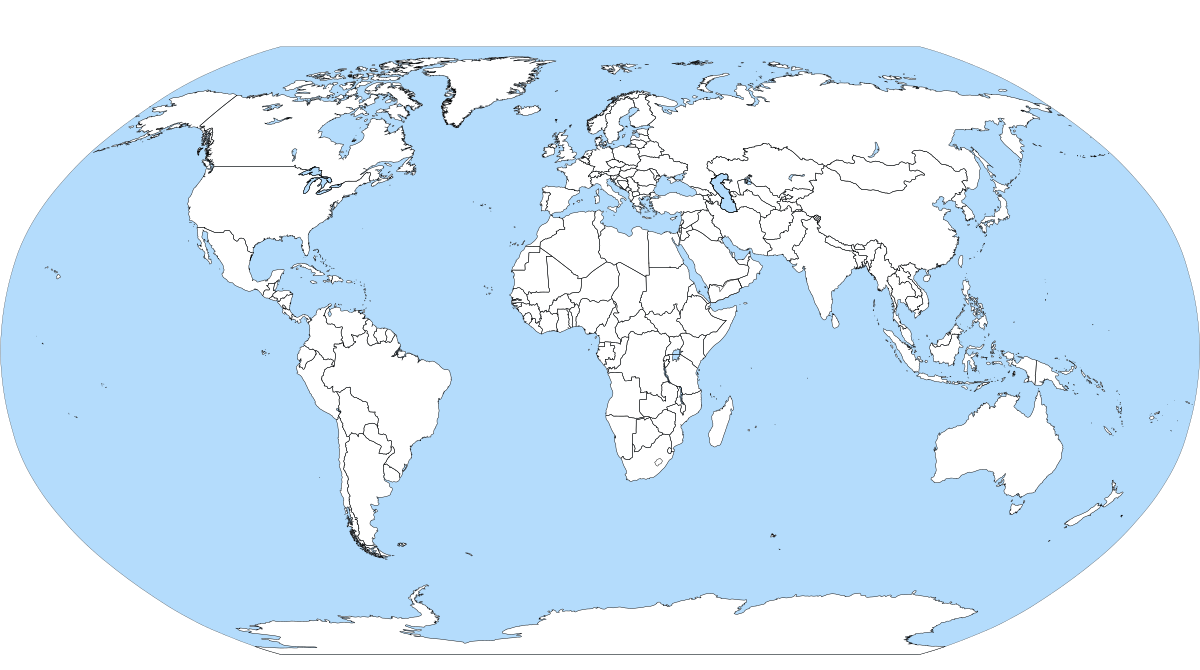 Northern hemisphere
East
West
Equator
Southern hemisphere
South
[Speaker Notes: Look, it's down here! It’s Down Under.
Look at his map of the world, listen and repeat: North – northern  / South – southern 

We are in the northern hemisphere but Australia is in the Southern Hemisphere, so the time is different and the seasons are not the same. It's the opposite!

So today, We are in April so it's spring here, today but in Australia, it's Autumn, is that right?

Exactly! Let’s revise seasons!]
The four Seasons
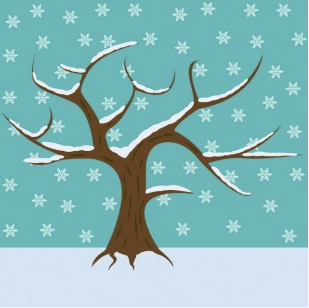 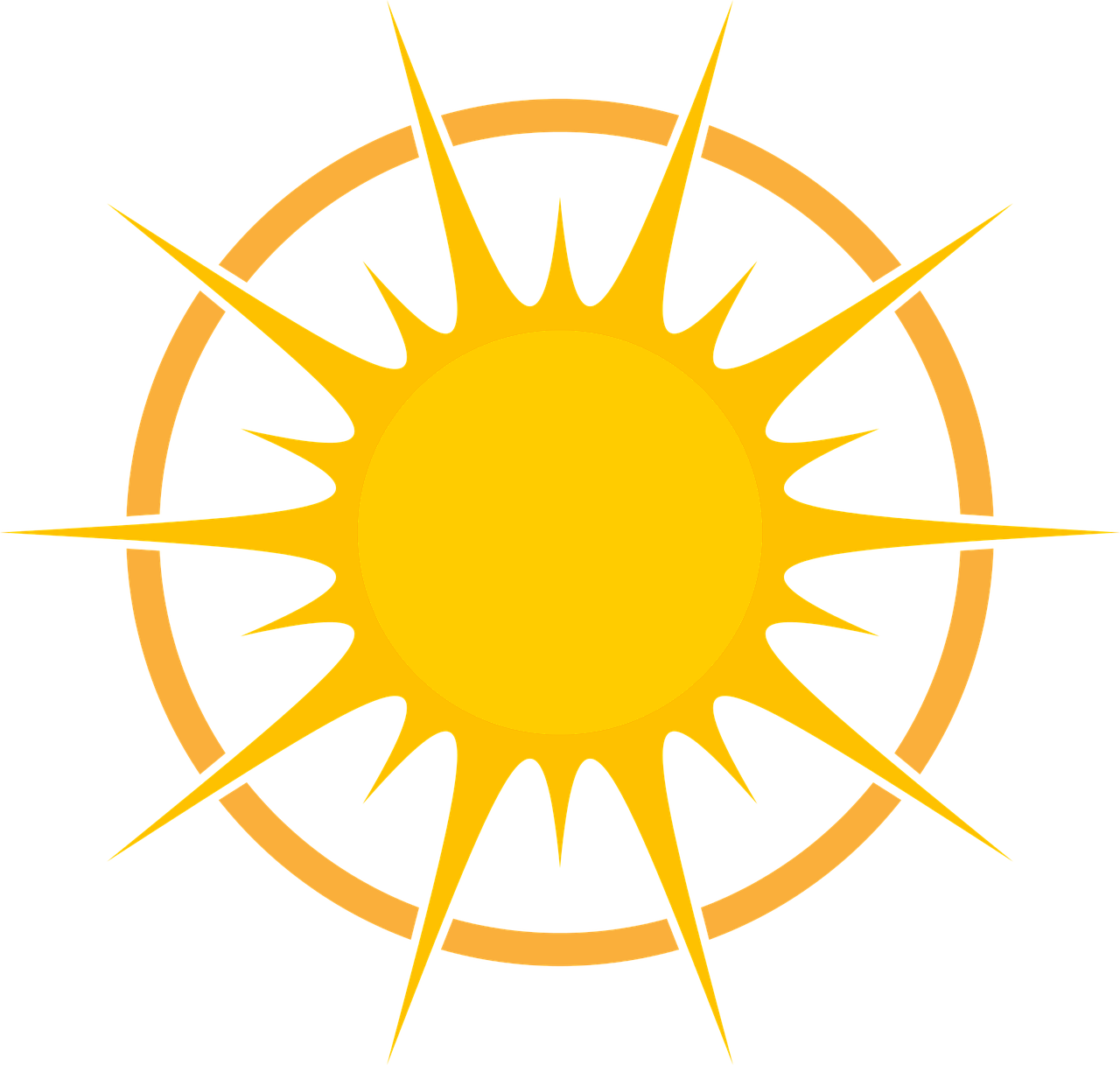 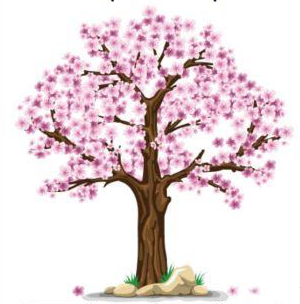 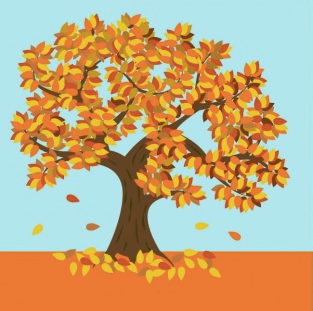 Winter
Summer
Spring
Autumn
[Speaker Notes: Revenir sur les saisons : pictogrammes / répétitions
Les prononcer puis faire apparaître le mot]
Let's memorise!
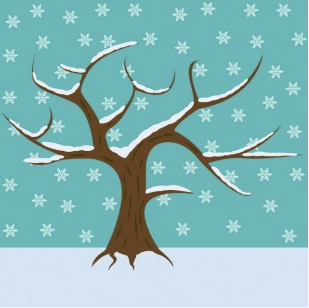 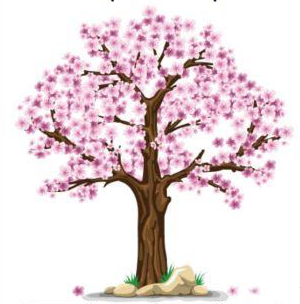 Summer

 Spring

 Autumn

 Winter
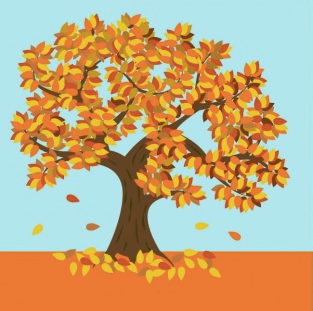 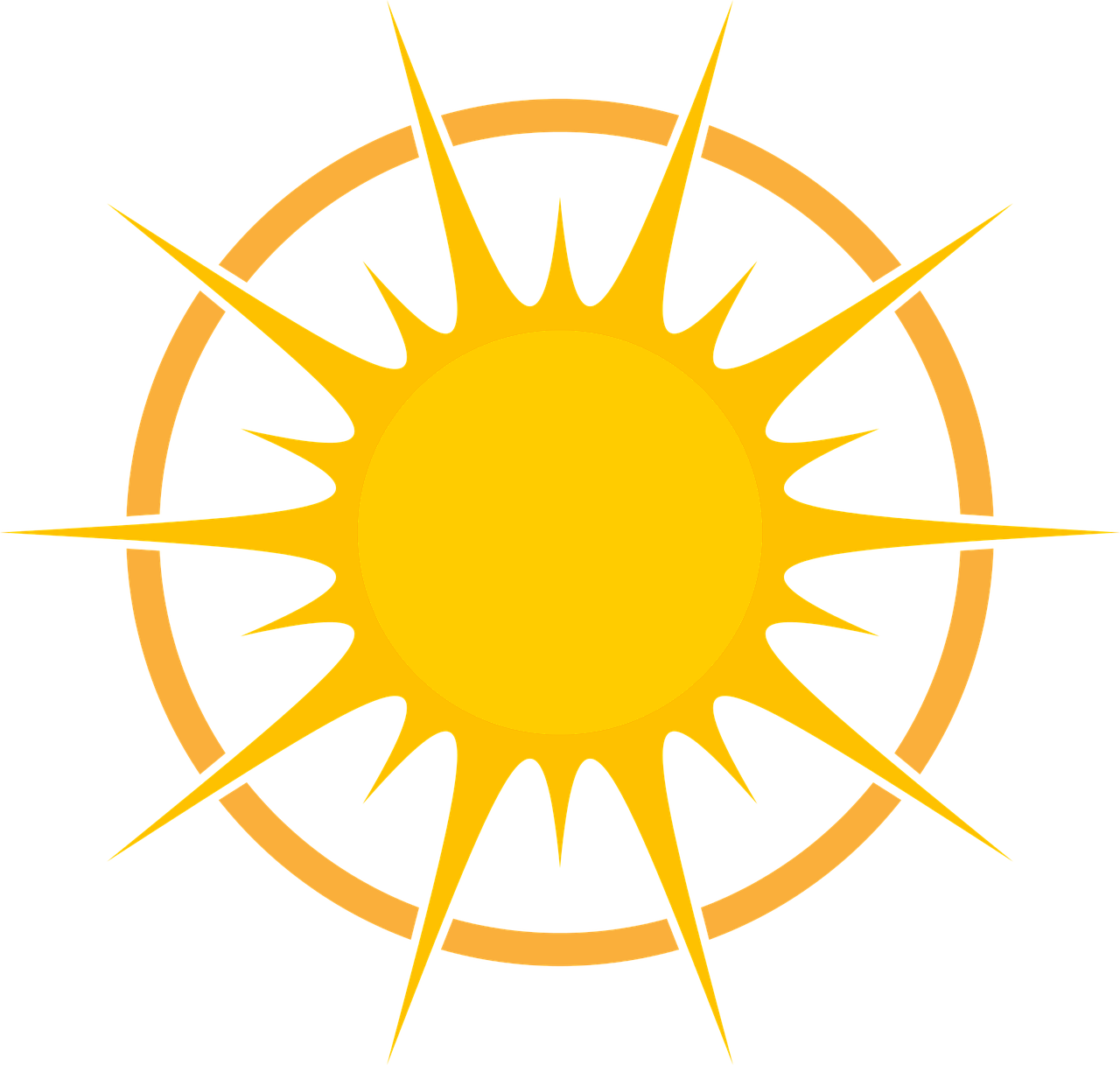 [Speaker Notes: Revenir sur les saisons : matching game]
Spot the seasons!
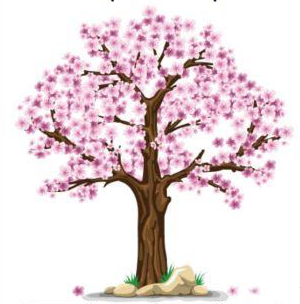 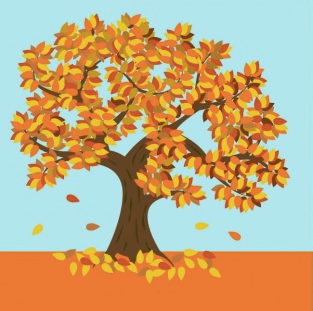 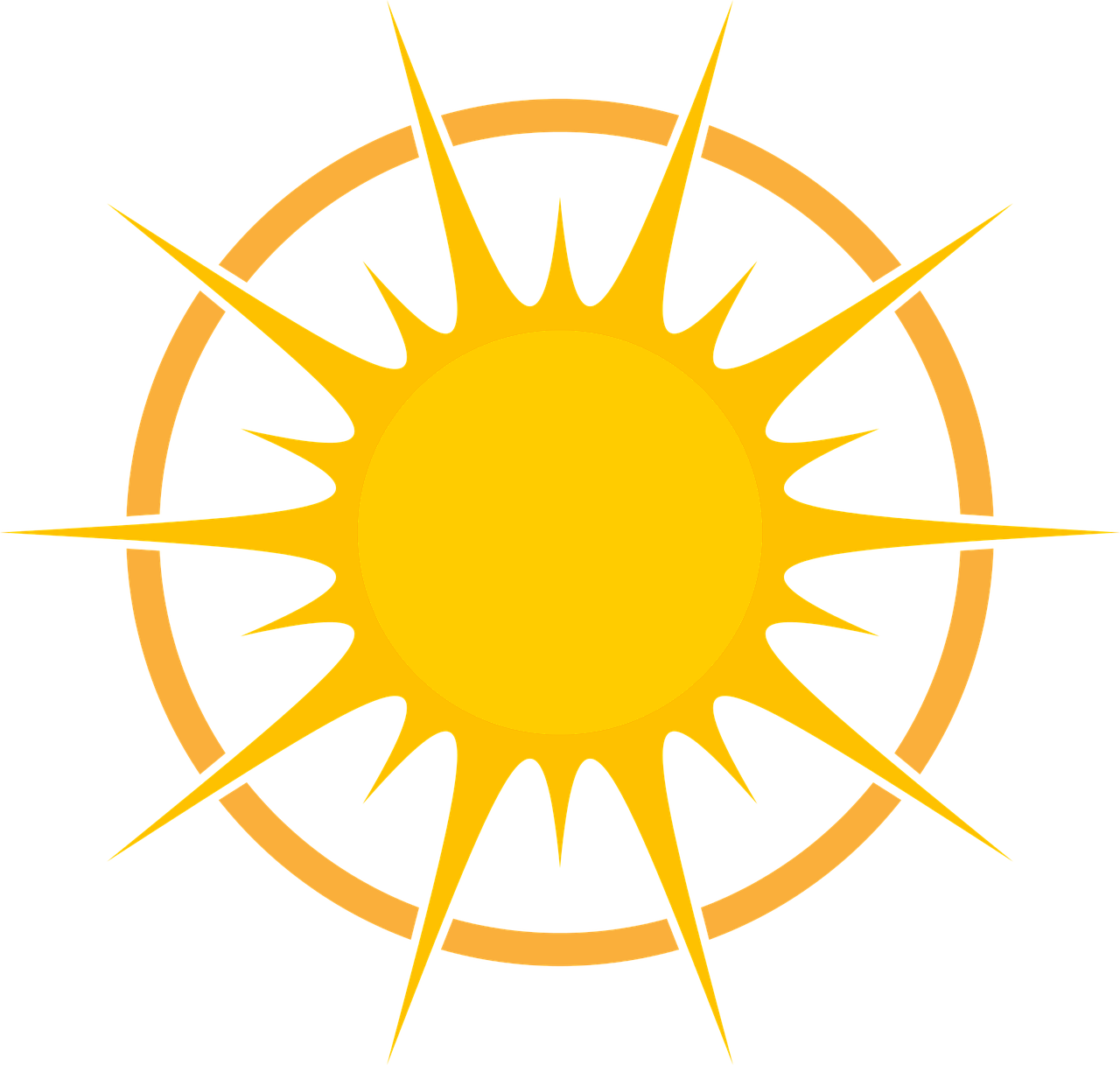 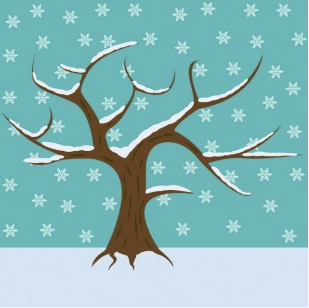 A
C
B
D
[Speaker Notes: Listen to the season and say if it's season A B C or D]
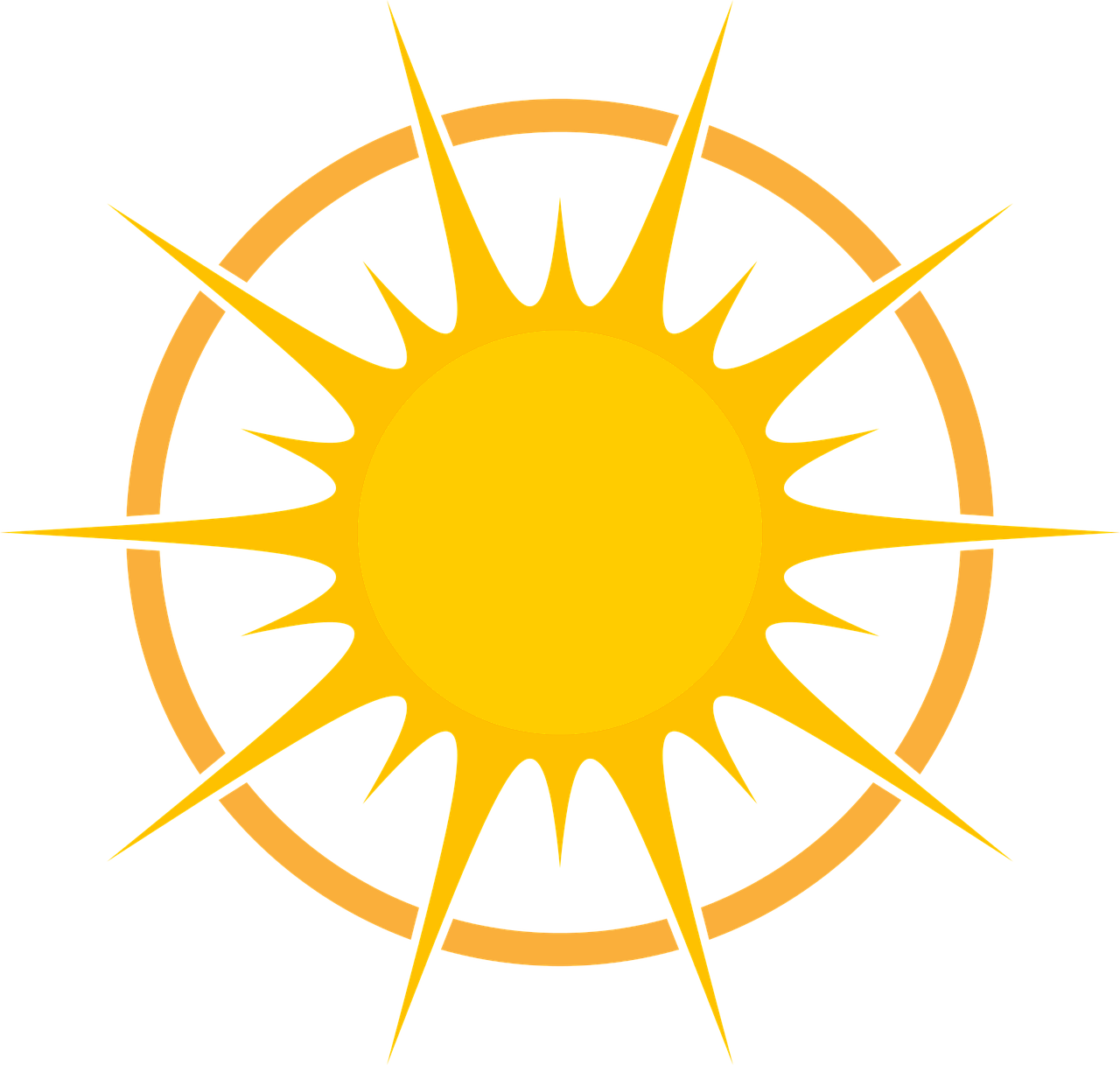 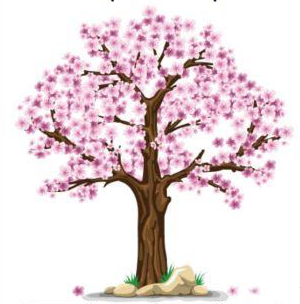 Find the missing season
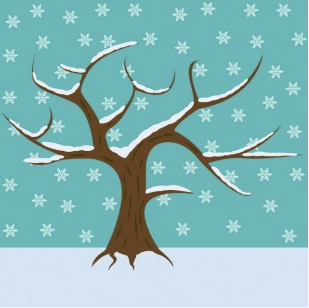 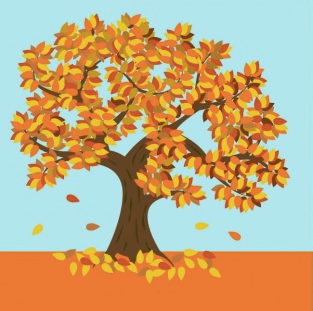 [Speaker Notes: Which one is missing?
A la fin on les écrit sous chaque dessin]
Do you know the months and seasons of the year?
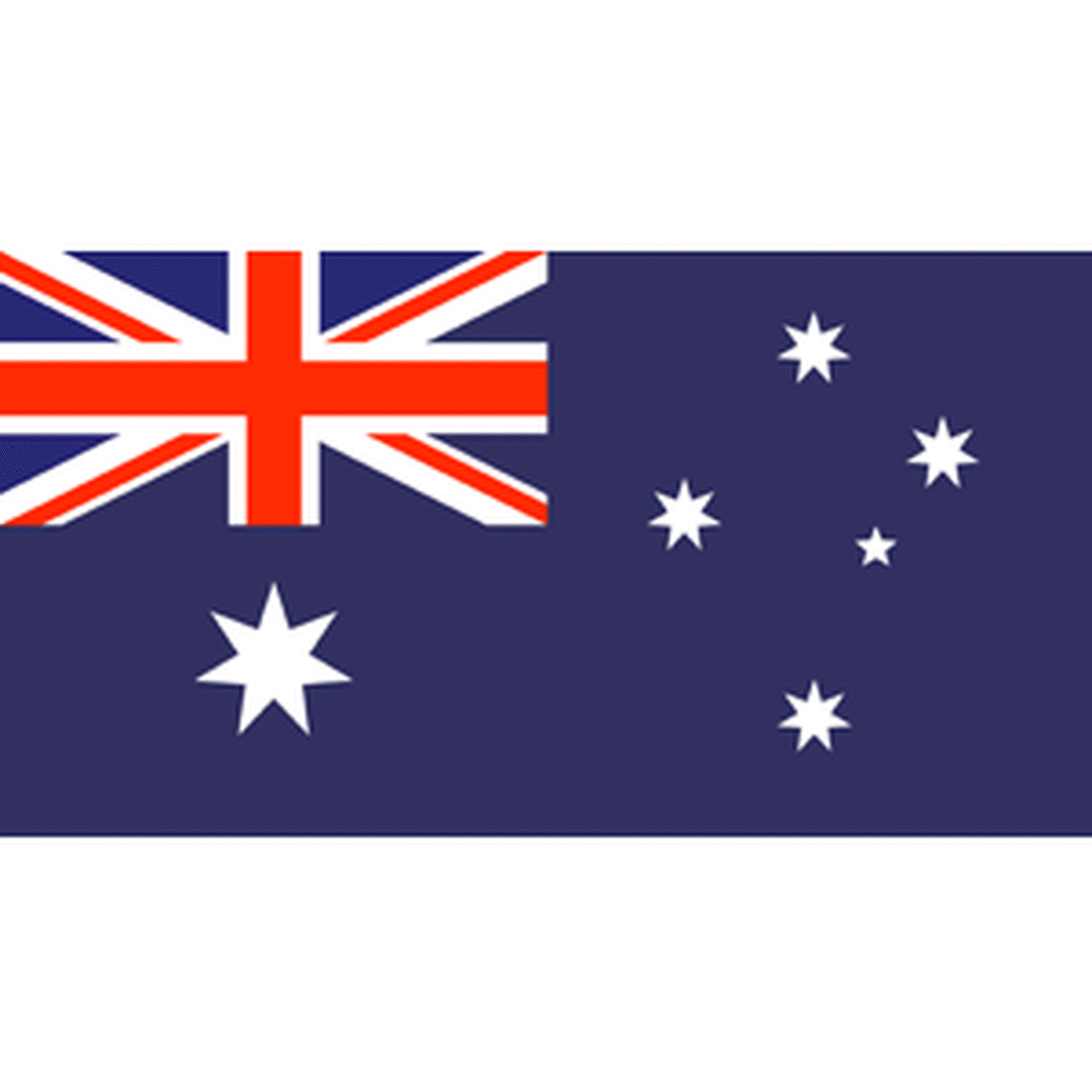 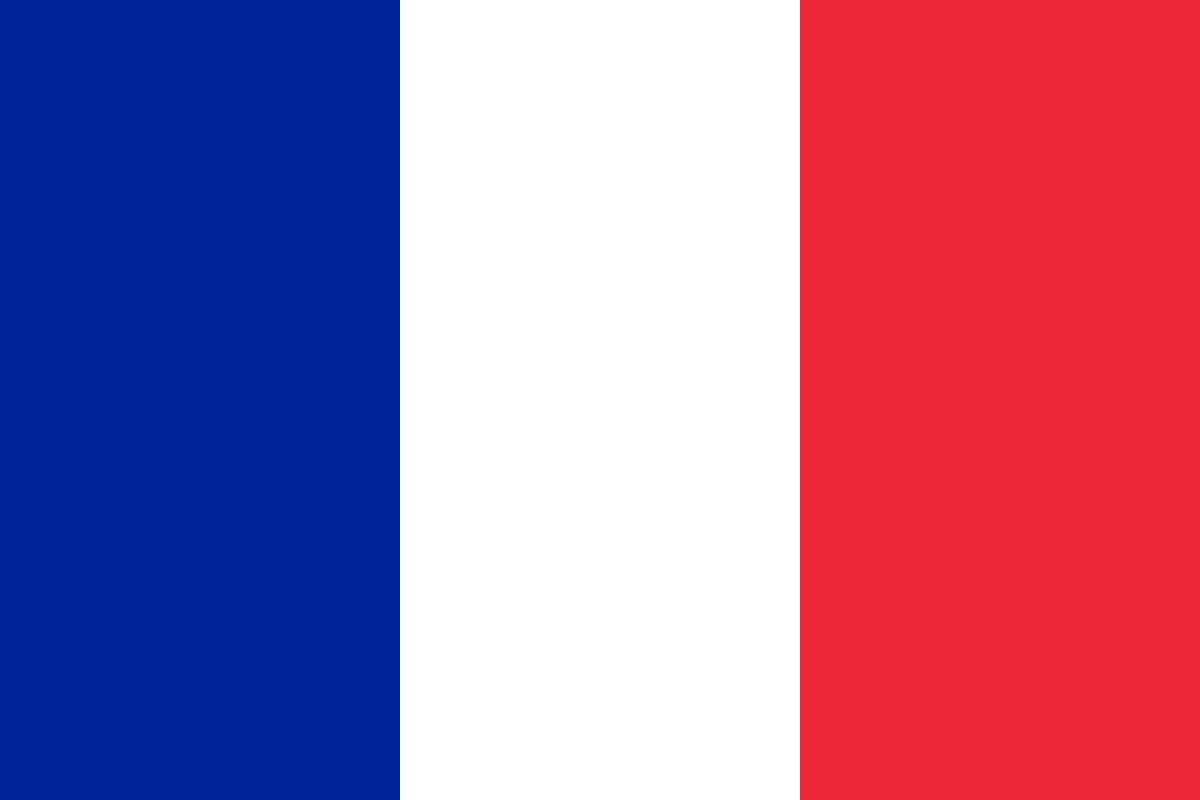 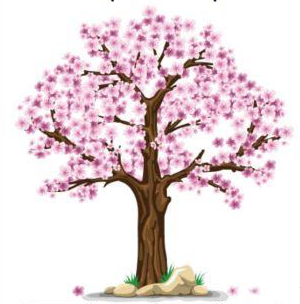 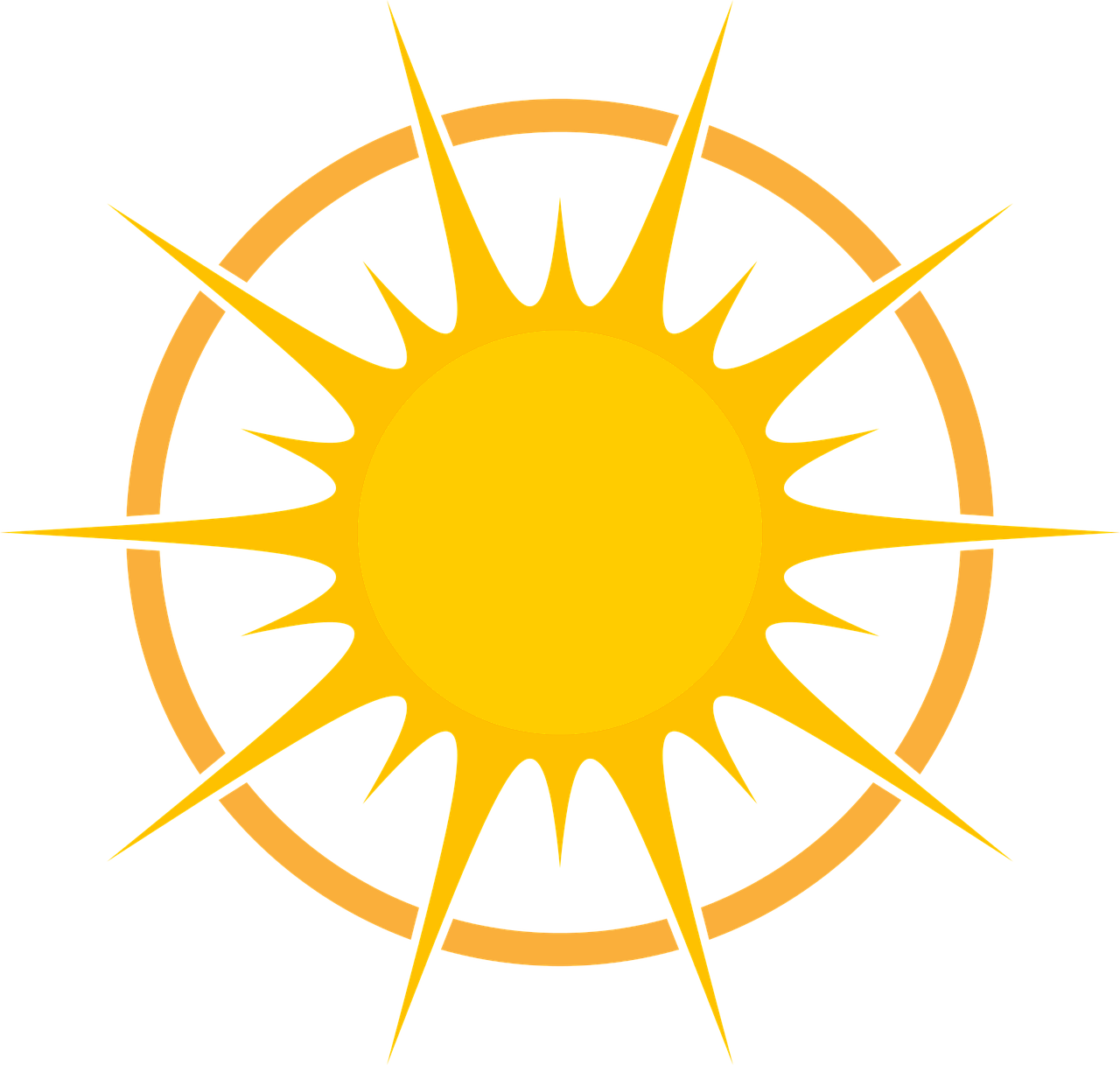 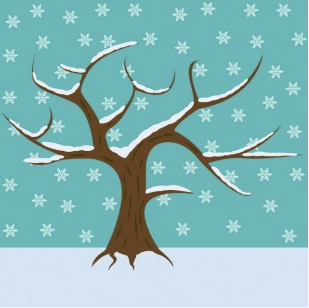 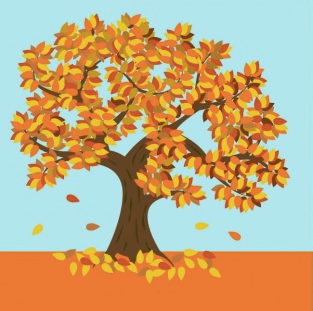 June
July
August
March
April
May
June
July
August
March
April
May
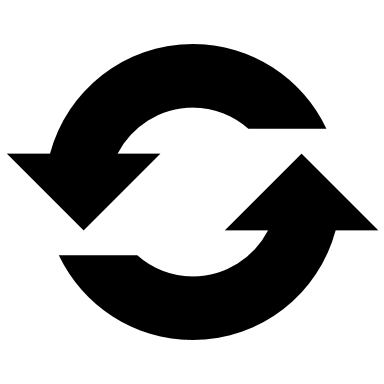 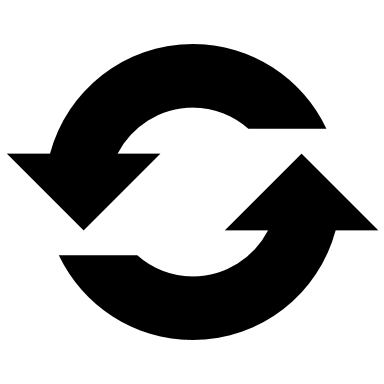 September
October
November
December
January
February
September
October
November
December
January
February
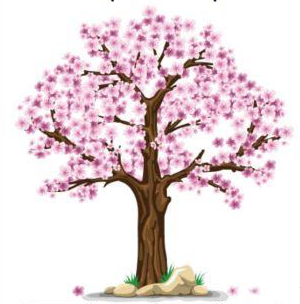 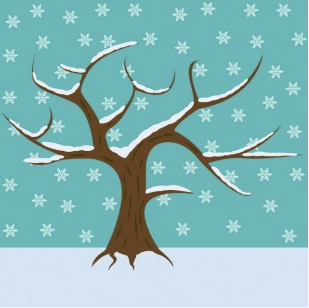 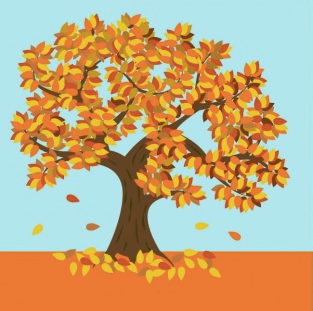 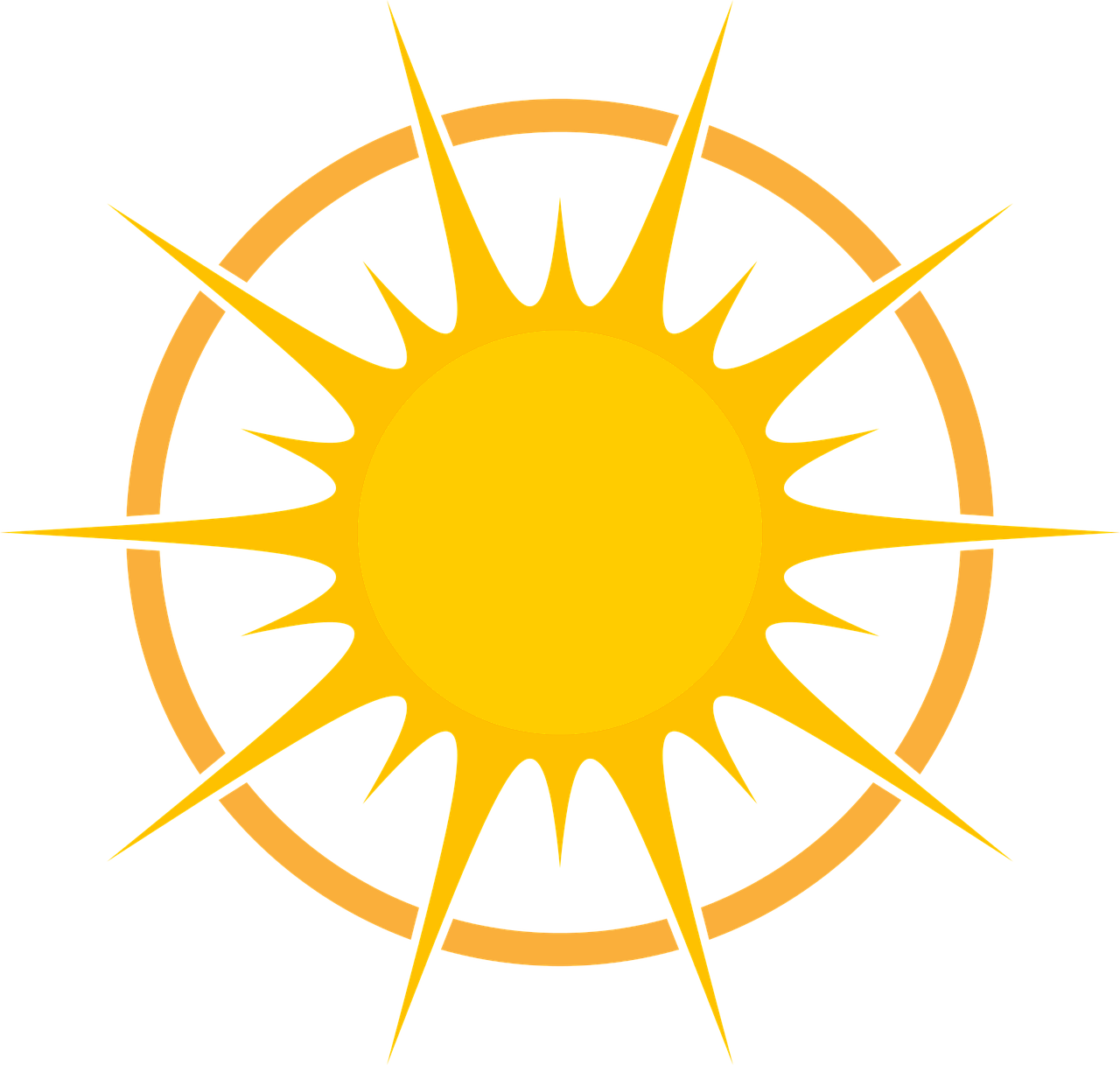 [Speaker Notes: When it's April in Paris, what season is it? 
It's Spring!   and when it's April in Australia, it's.....  Autumn
Let's do it again: when it's December in Paris, it's …...............winter  but it's Summer in Australia
Yes, well done!]
Can you complete the months....
[Speaker Notes: Now, let's see if you remember the months of the year....
Don't forget that in English they all start with a capital letter.]
Let's pronounce them properly!
January  / February / March / April /

May / June / July / August/ 

September / October/ November /  

December
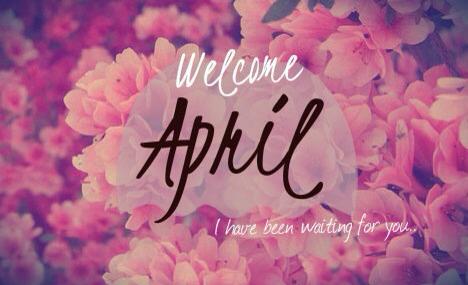 [Speaker Notes: We’re in April and it’s Spring time here , but it’s still cold.

But if the season are the opposite, what's the weather like in Australia today?]
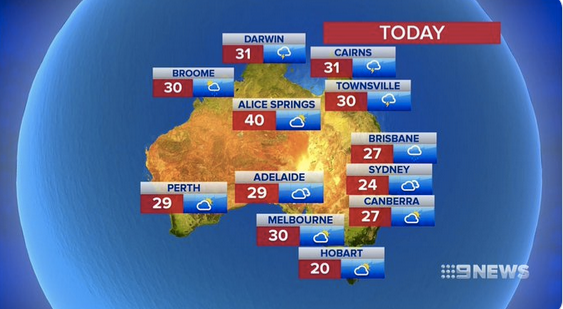 [Speaker Notes: Prononcer les villes

Look, we're going to work on the weather forecast for Australia, look at this map.
The capital city is Canberra and it's partly cloudy.
In the South west, in Perth, it's hot: 29° and partly cloudy.
It's stormy in the North in Darwin.

By the way, do you know your numbers?]
Let’s revise numbers!
17
19
10
16
12
22
24
28
29
20
26
40
50
30
60
[Speaker Notes: Can you complete?]
Number dictation
[Speaker Notes: Listen and write the numbers : we’re going to do a number dictation.
Are you ready?

10 – 13 – 15 – 20 – 17 – 29 – 30 – 32 – 40]
Let’s revise numbers!
40
13
15
50
30
14
16
60
[Speaker Notes: Some are tricky : make sure you get them right  (gestures)]
Weather
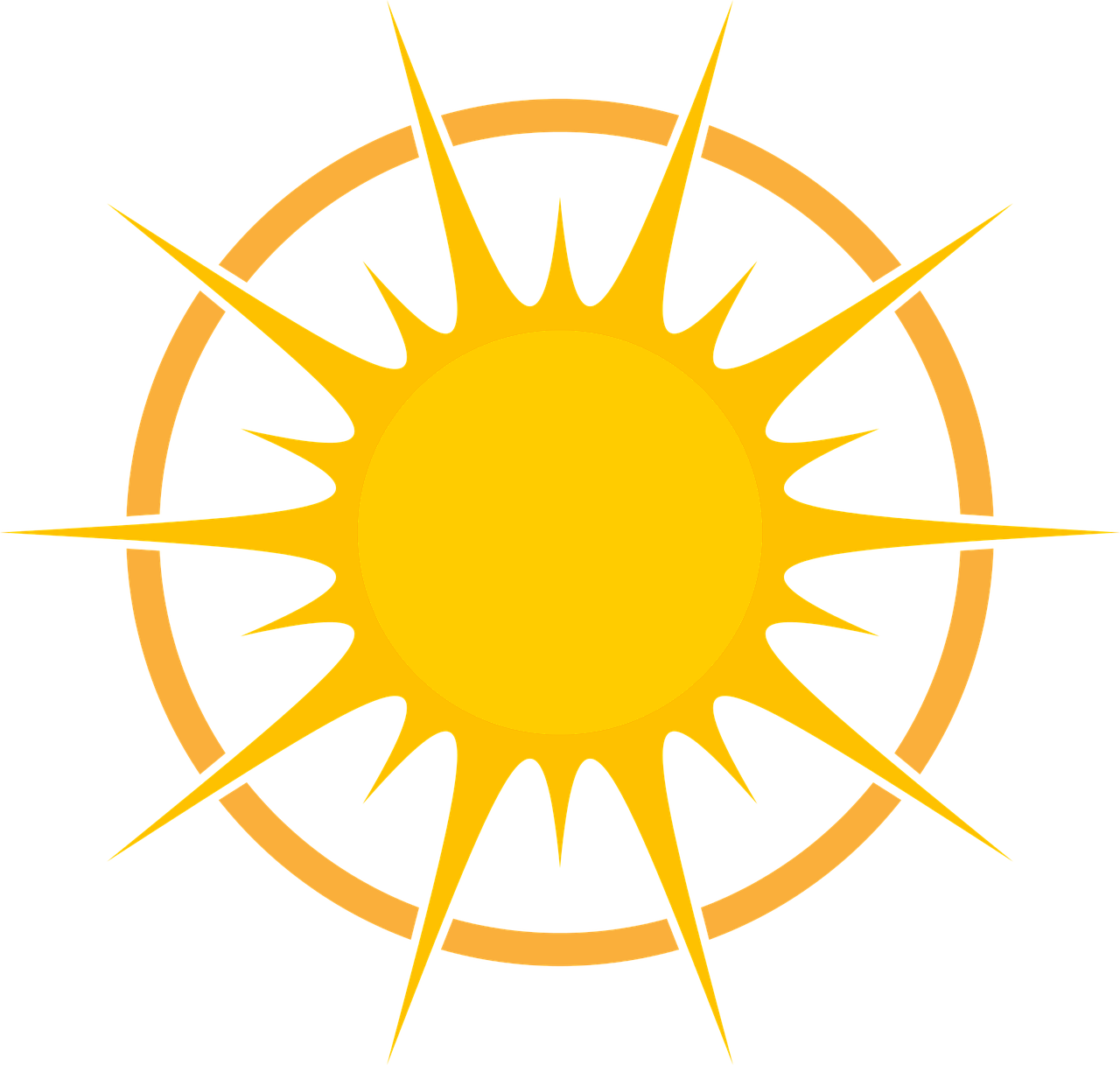 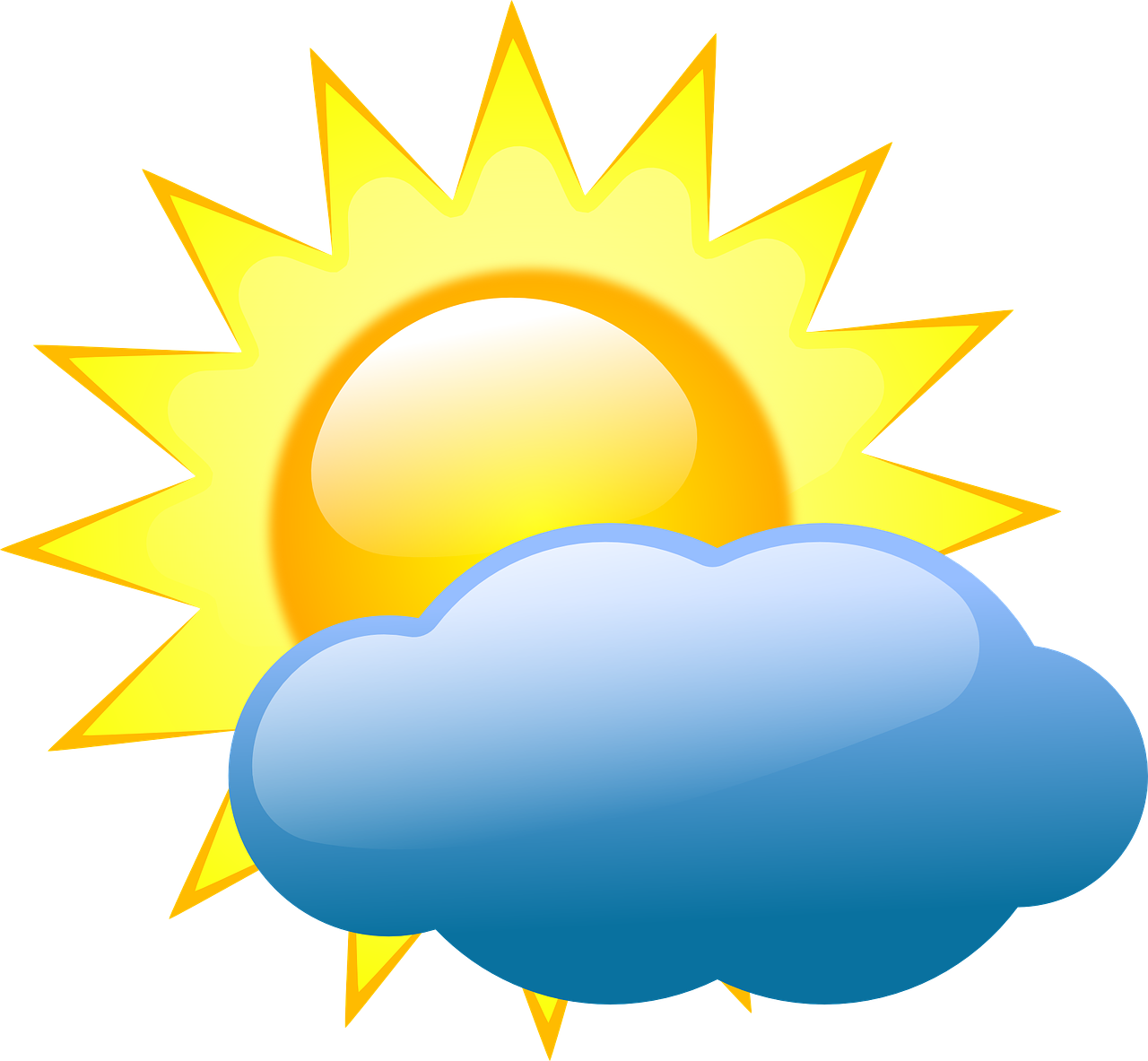 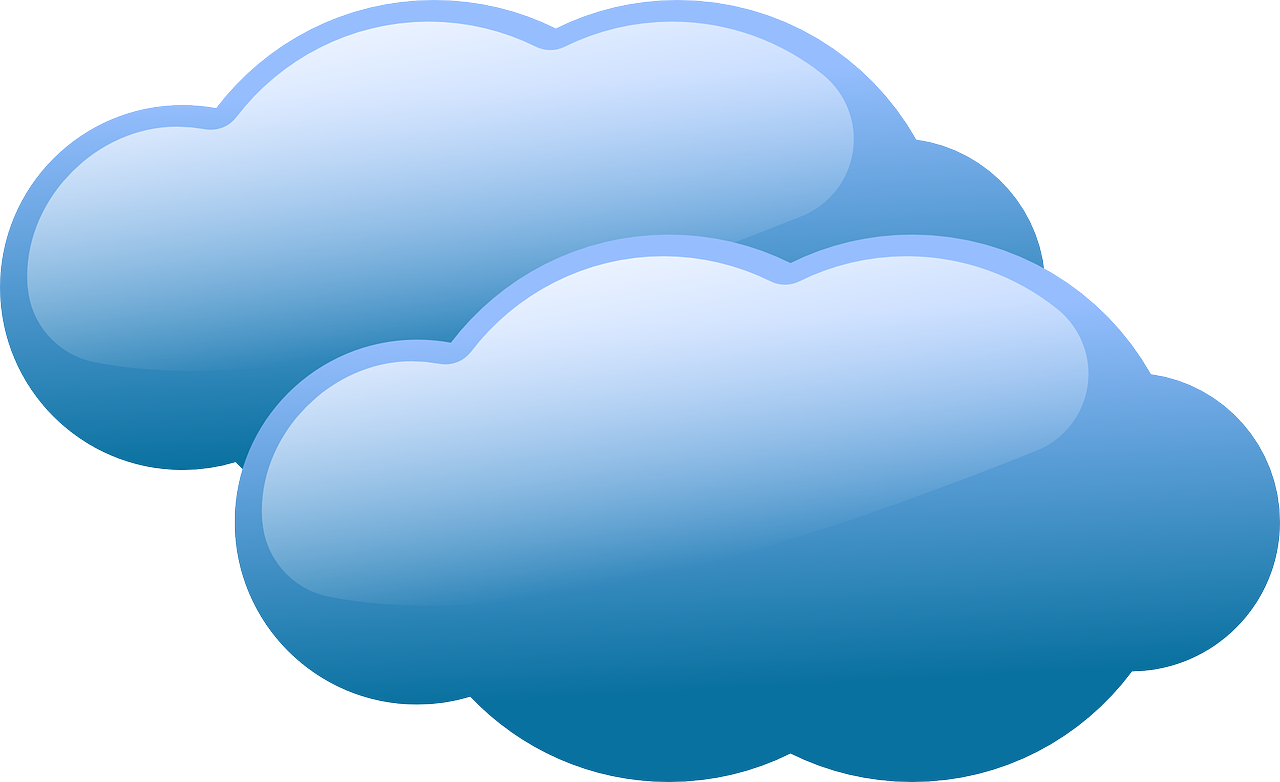 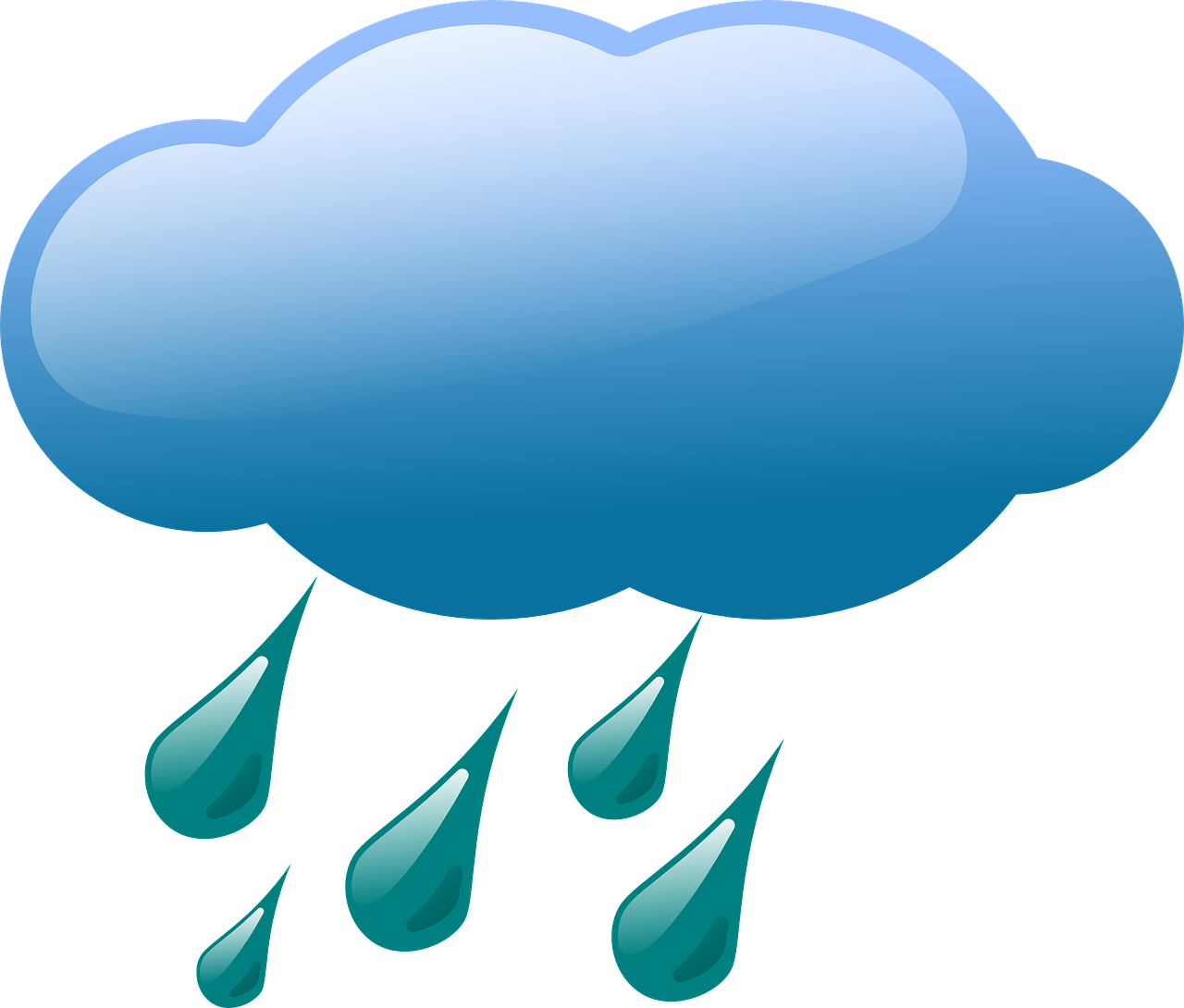 raining
partly cloudy
sunny
cloudy
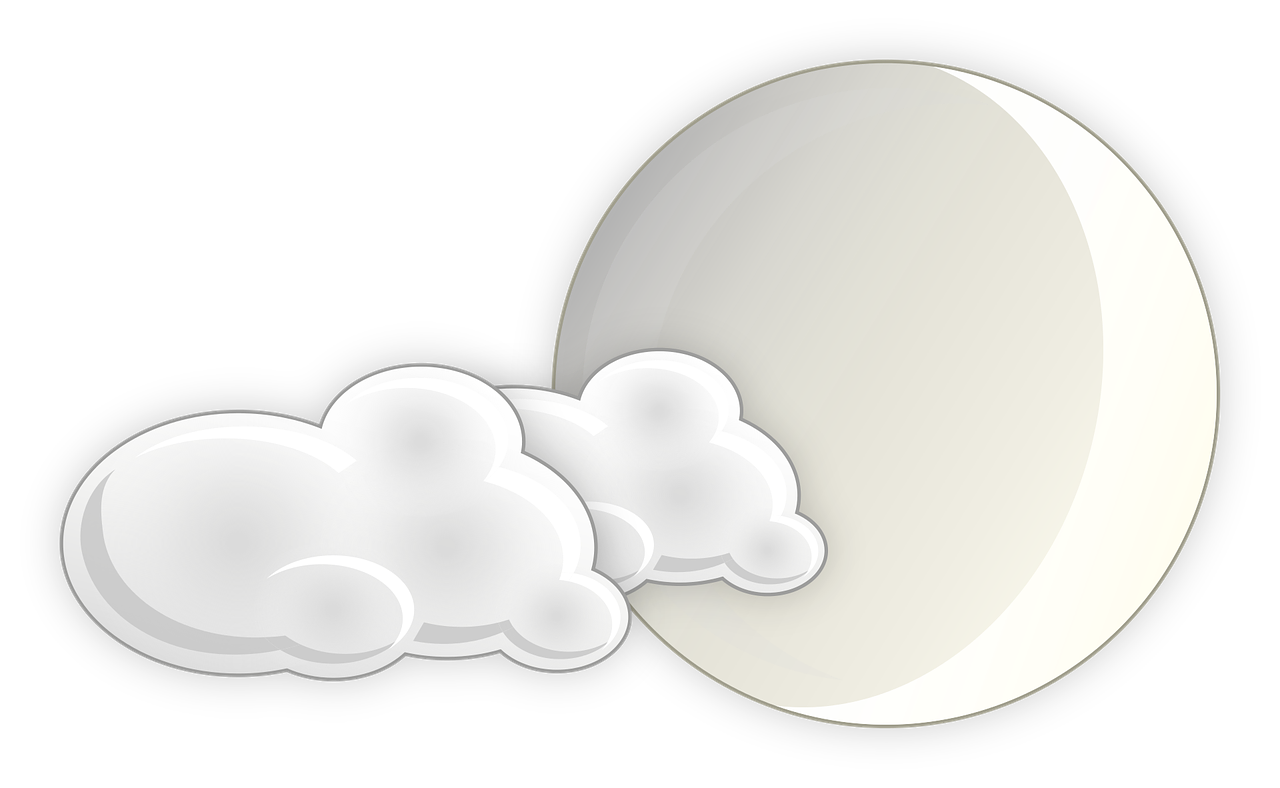 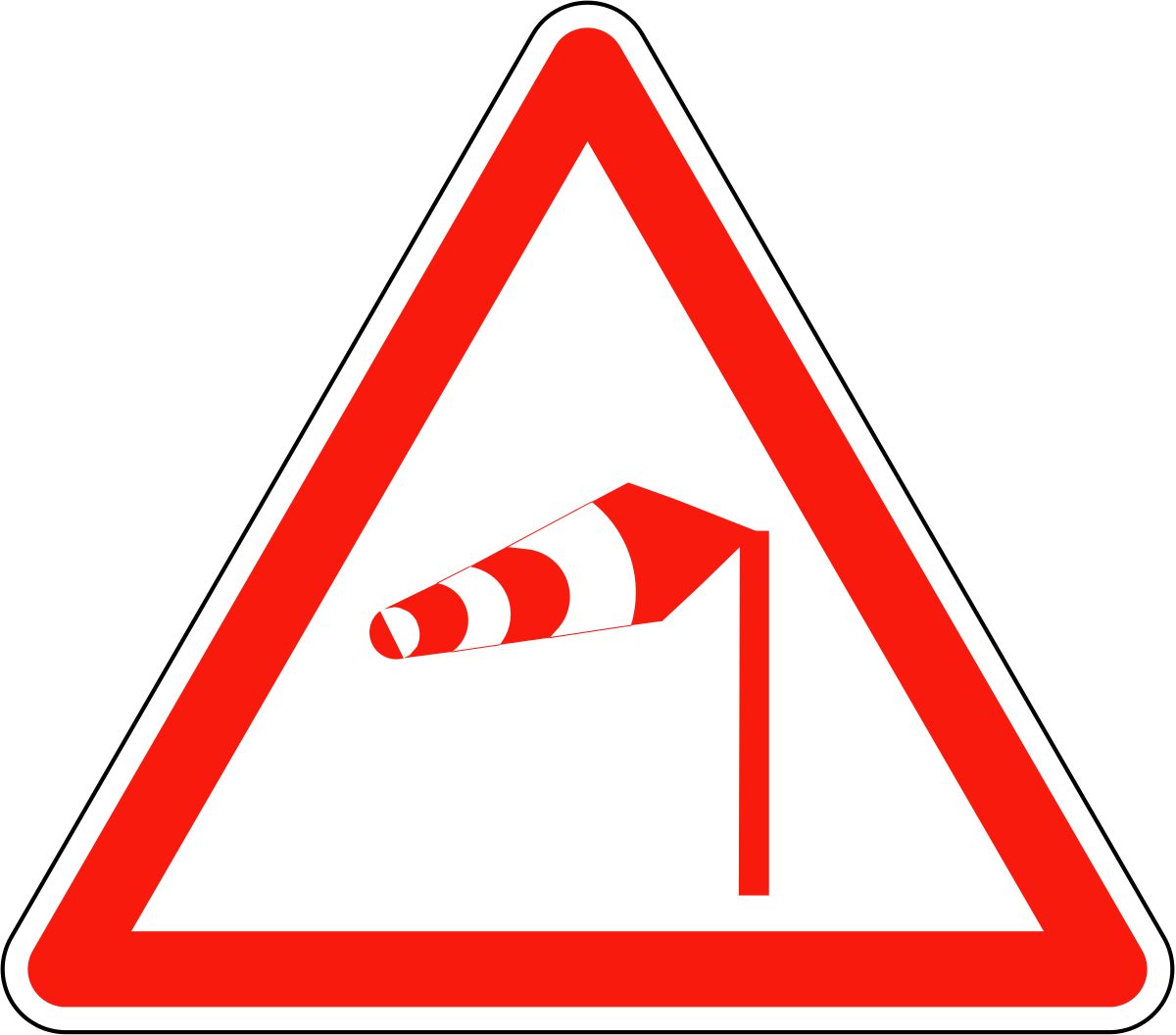 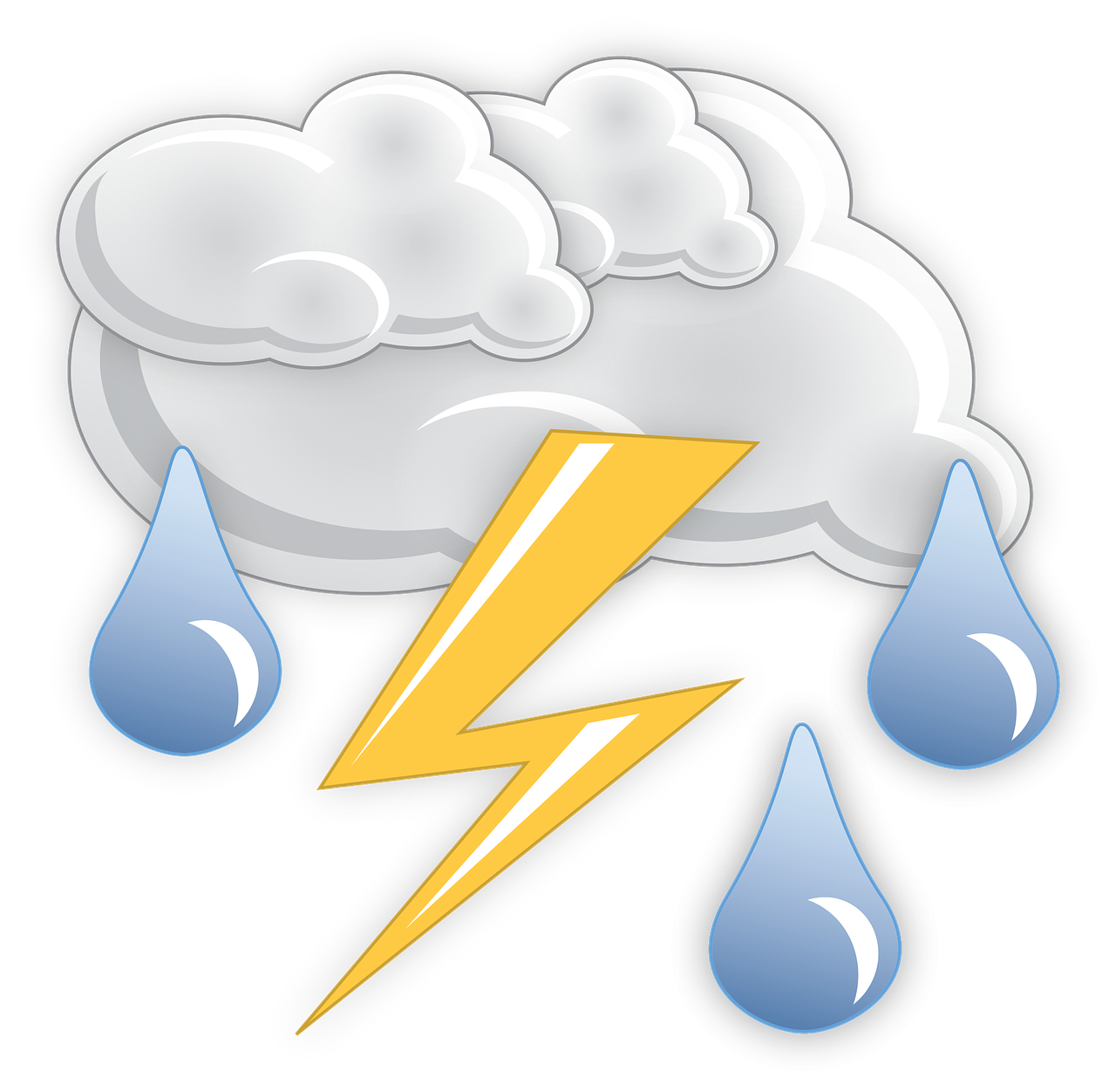 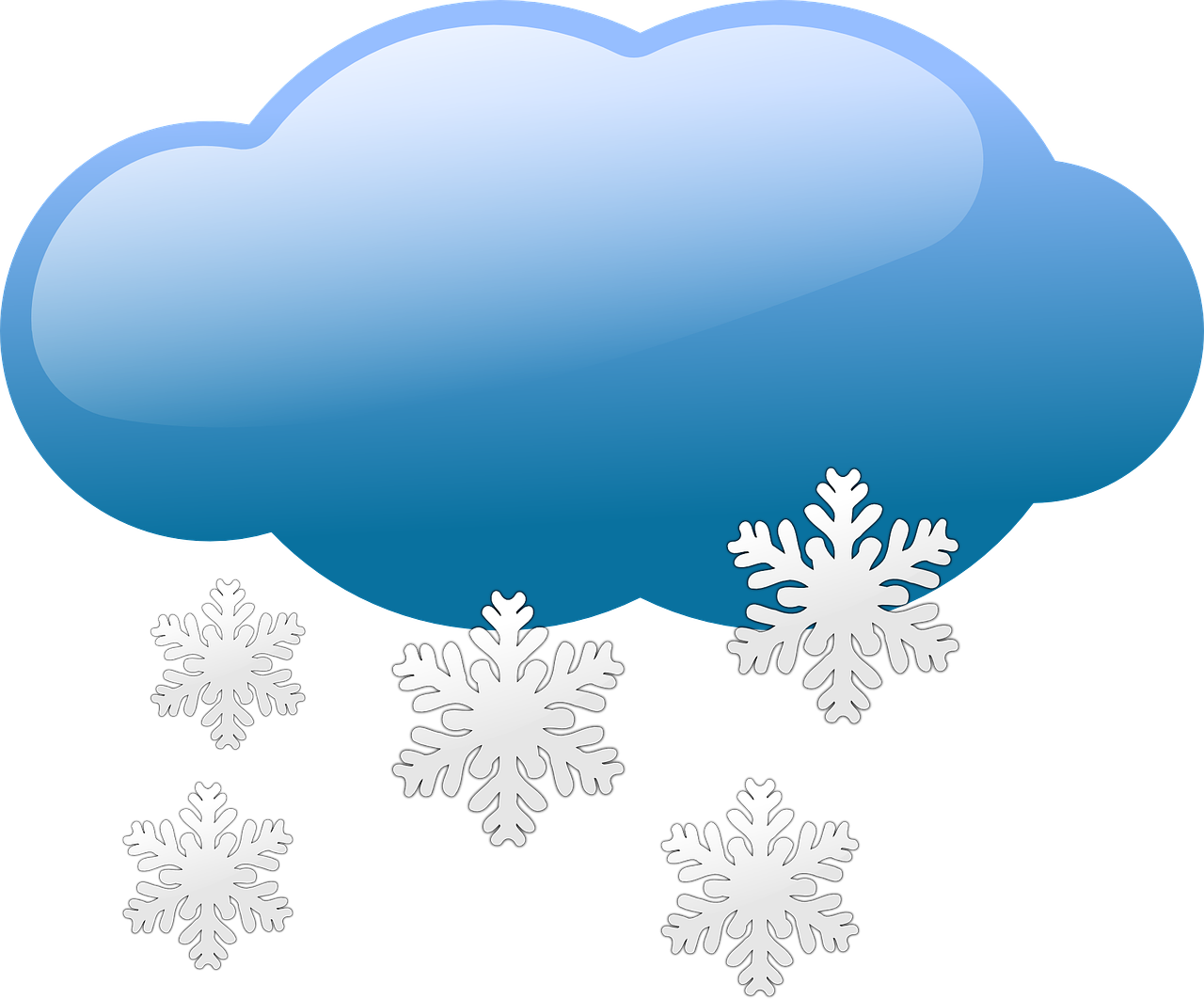 foggy
windy
stormy
snowing
[Speaker Notes: To talk about the weather forecast you need to know weather conditions
Have you noticed the words in red? 
Let’s try and memorise them all!]
Weather
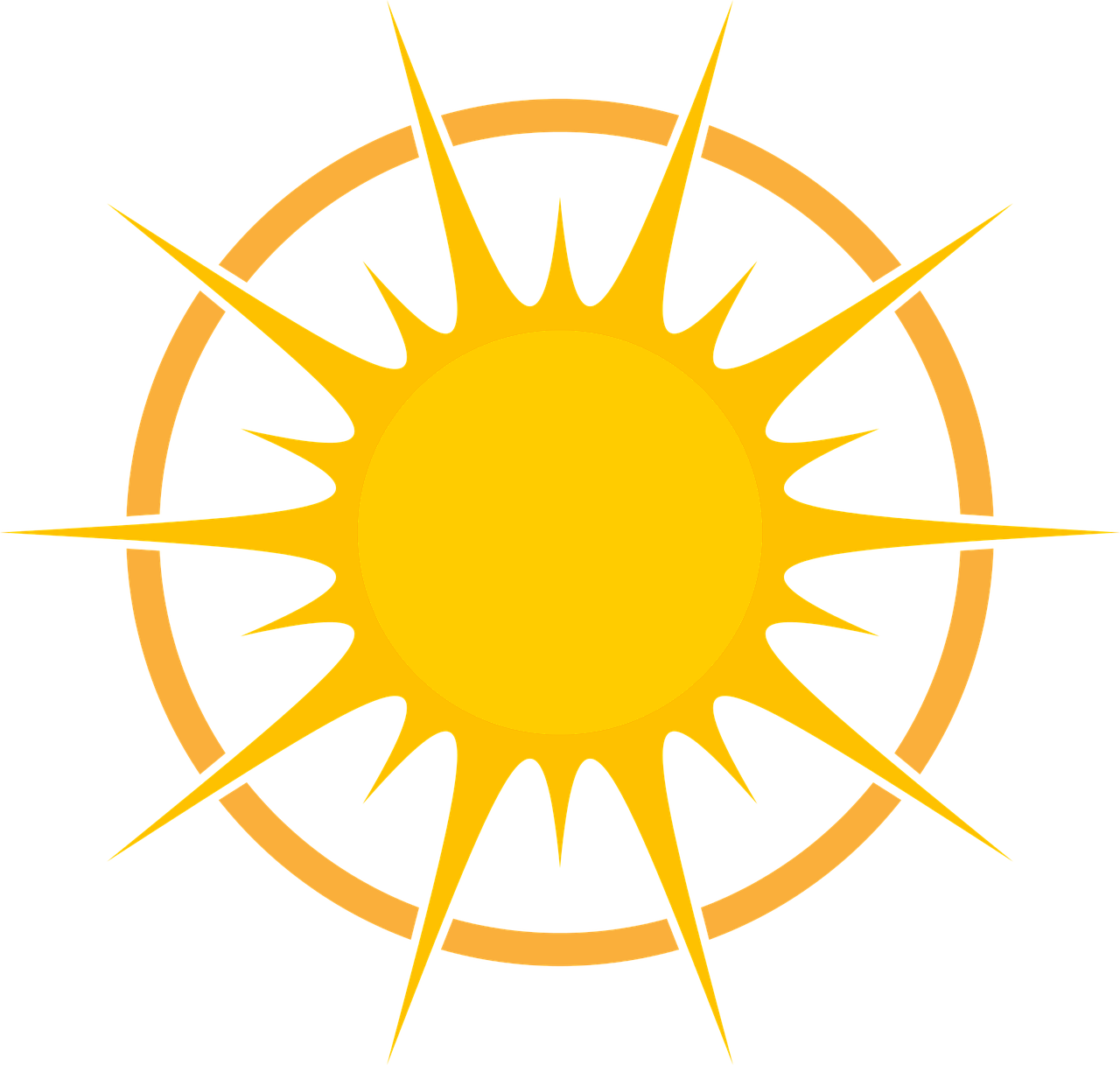 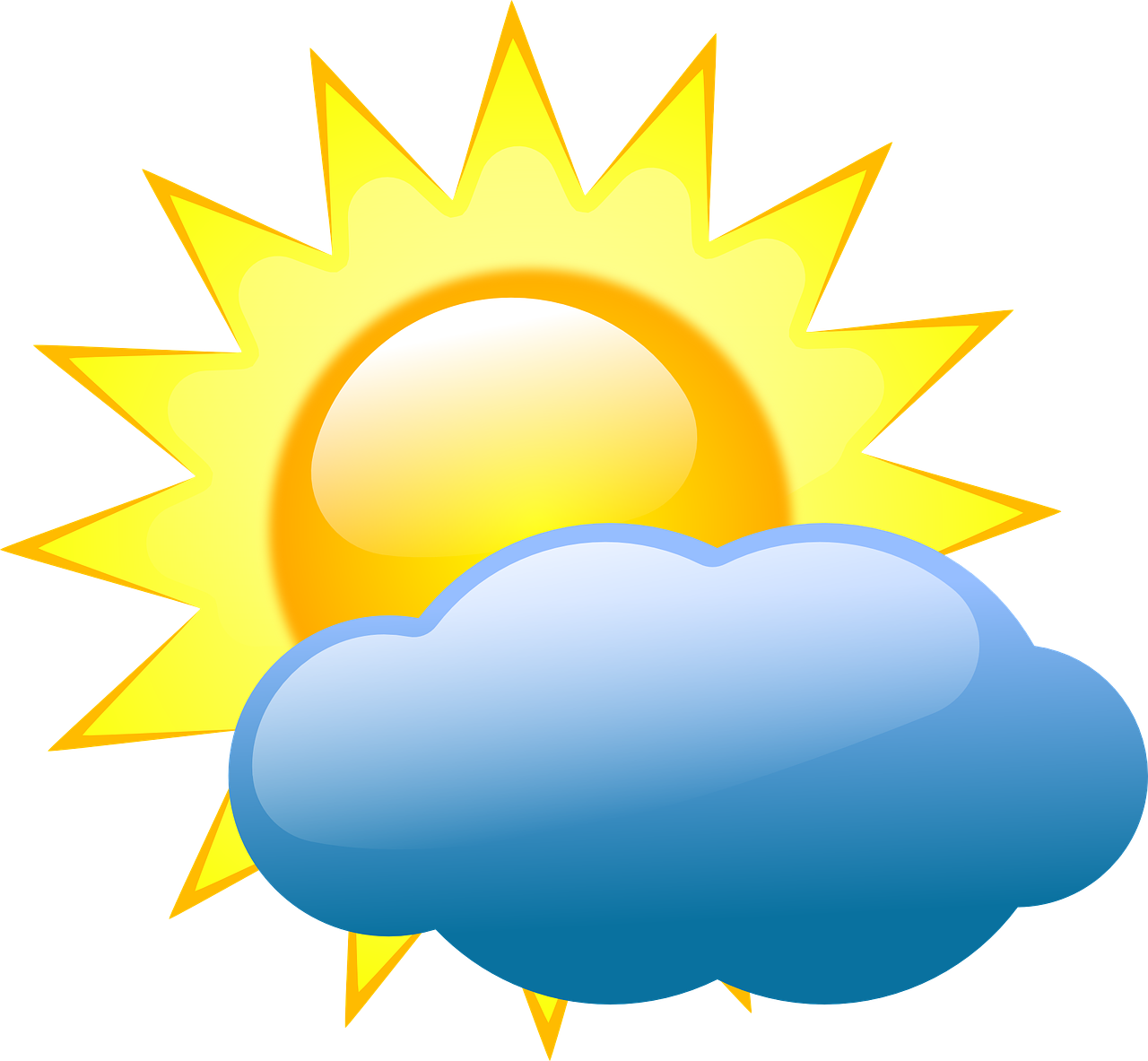 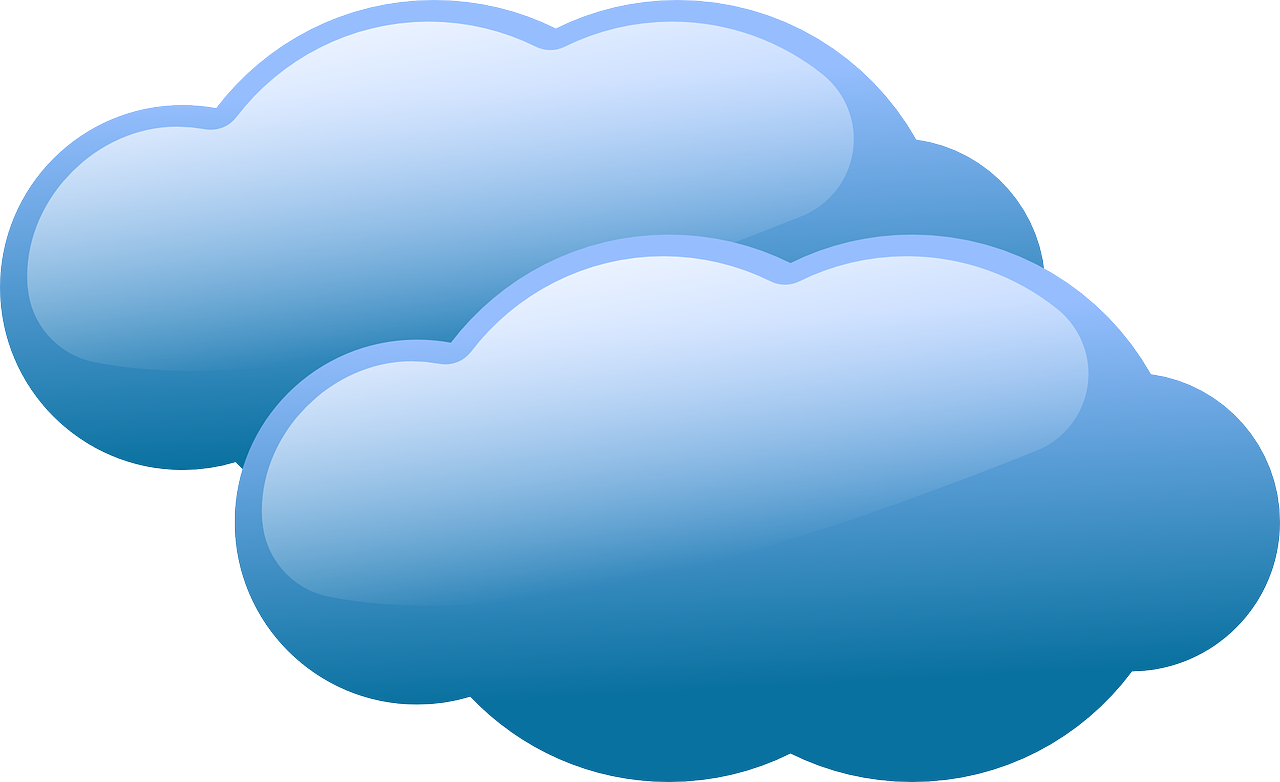 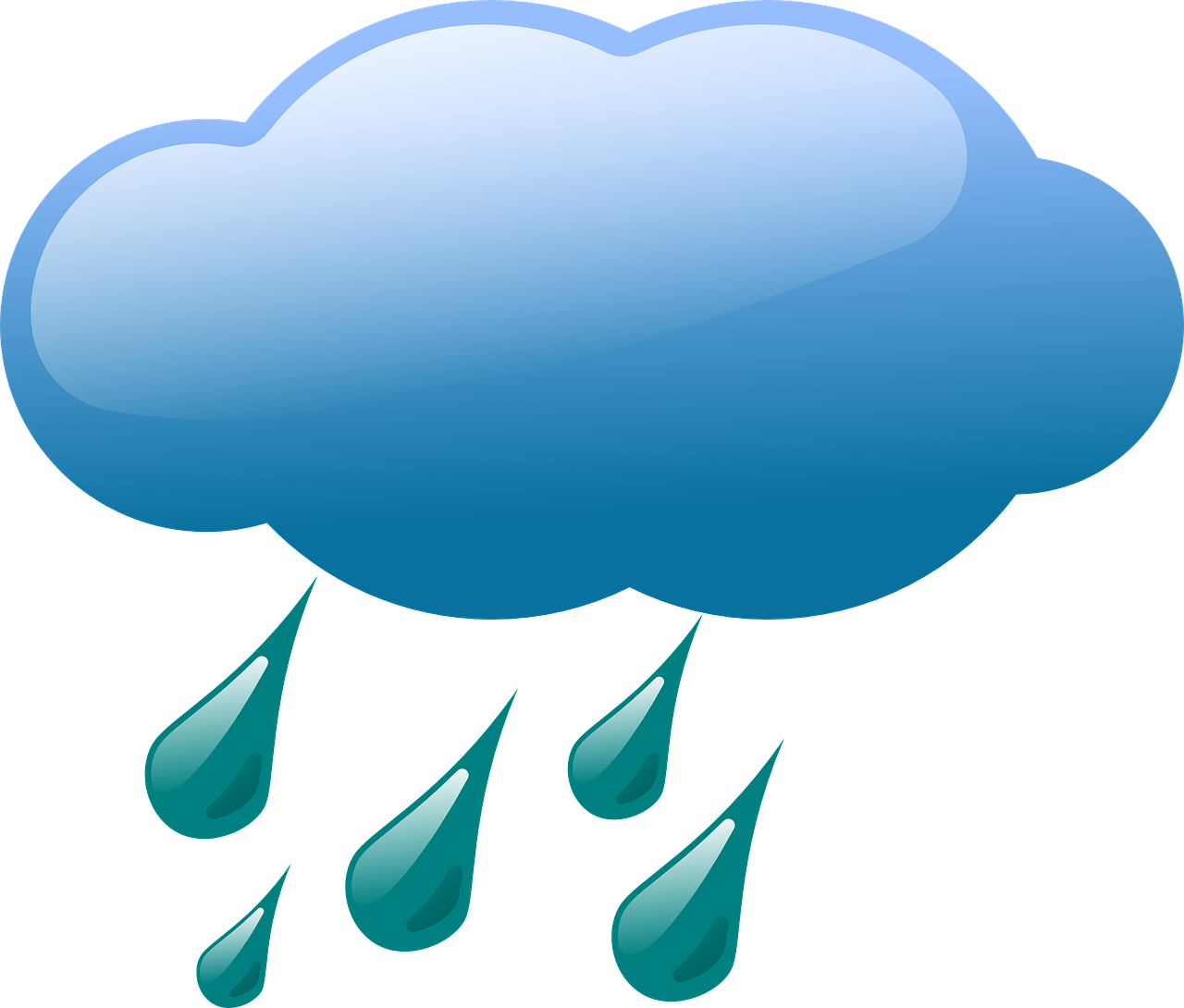 D
B
A
C
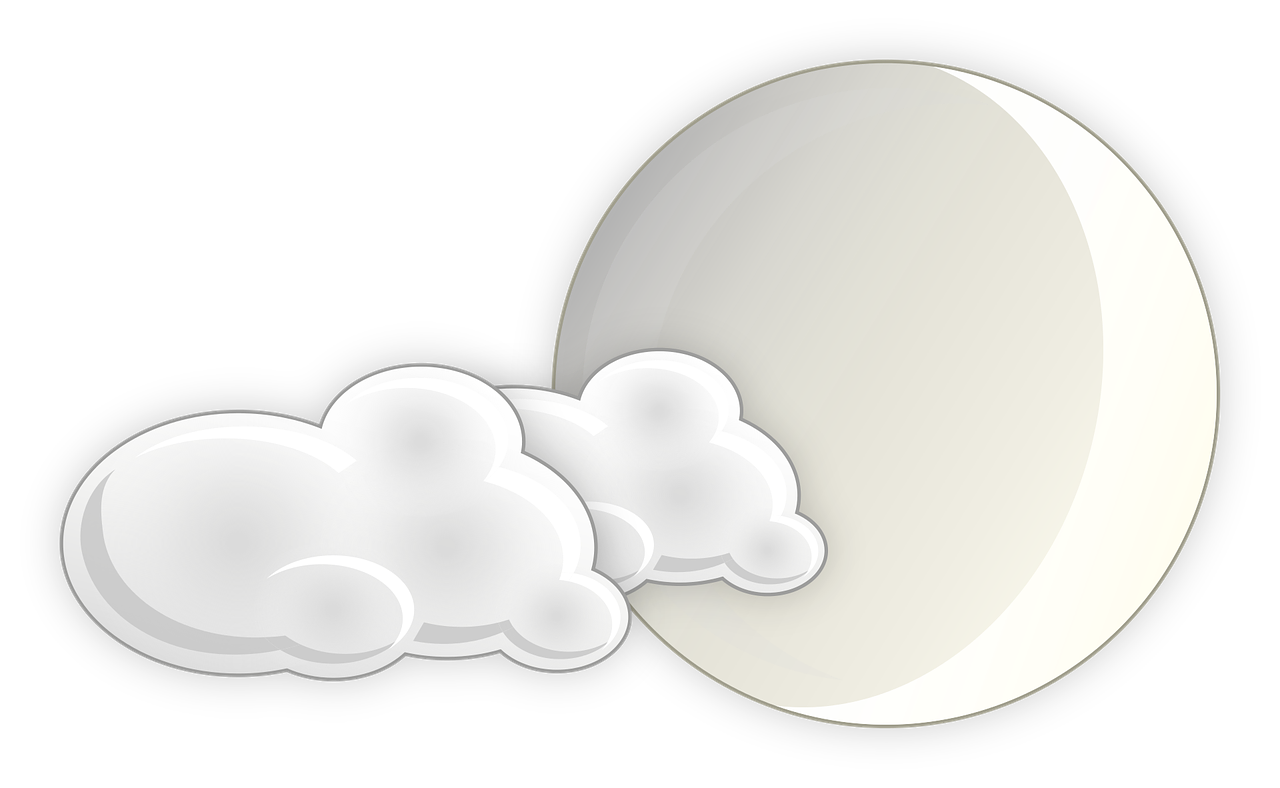 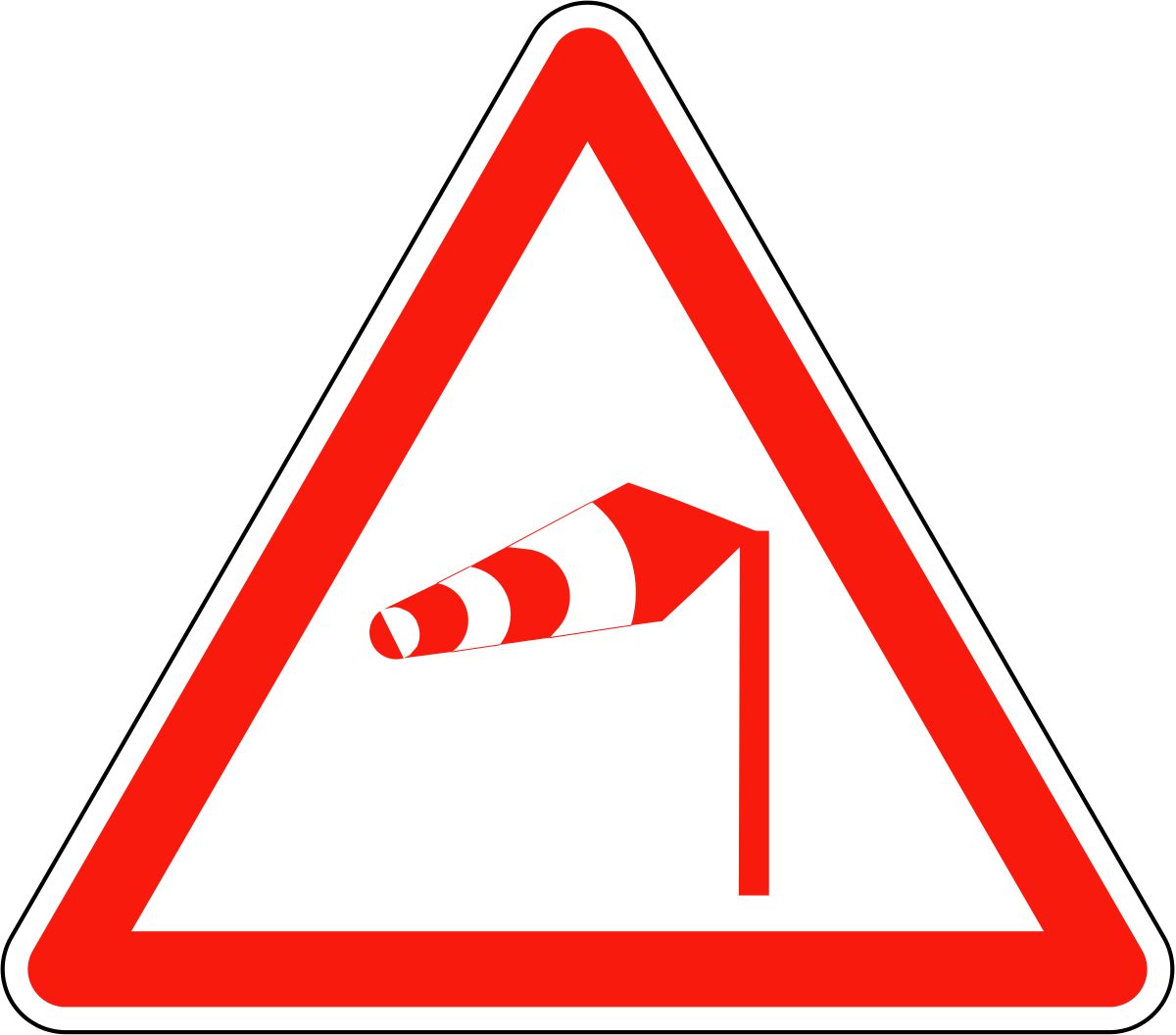 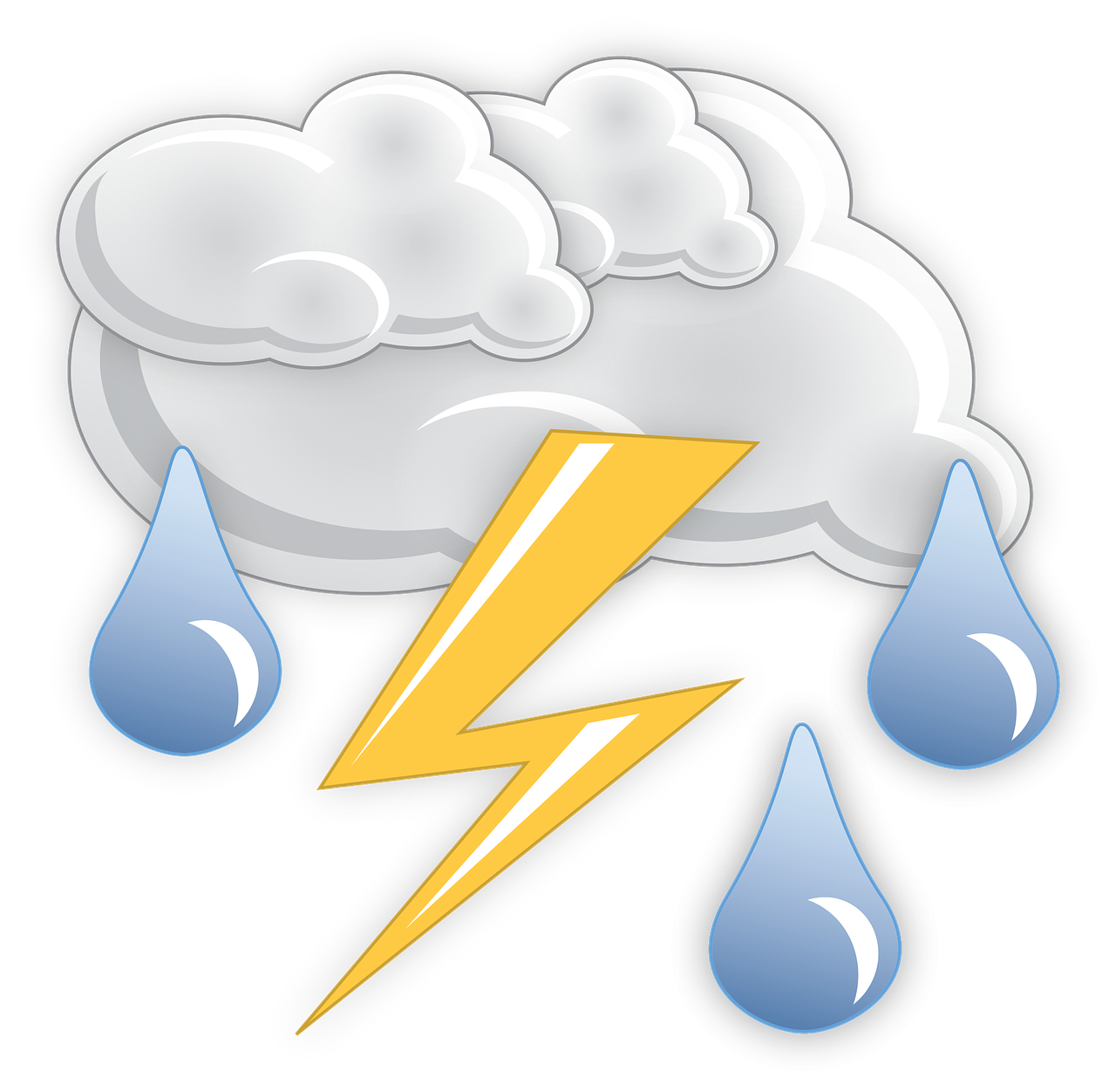 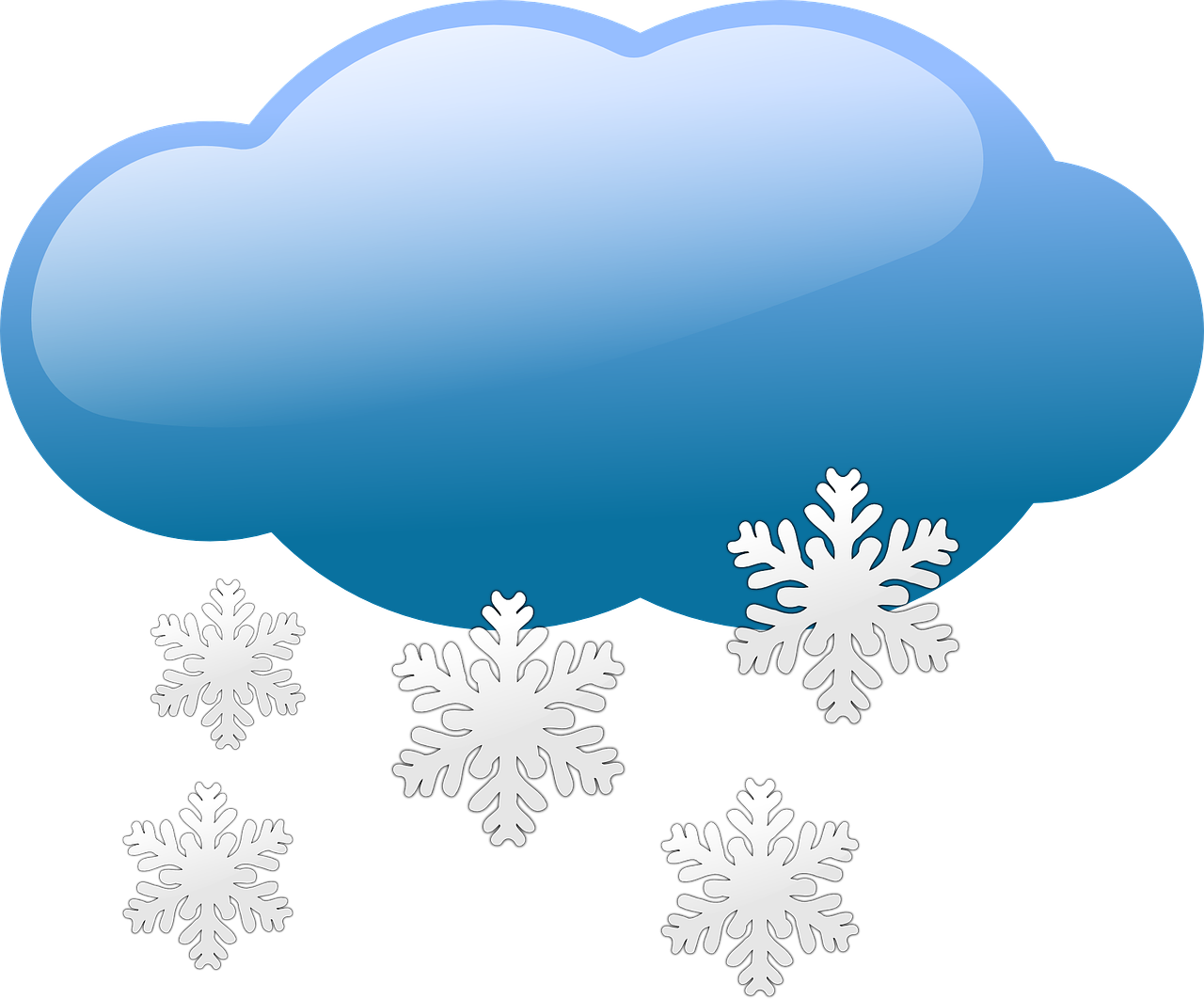 H
F
G
E
[Speaker Notes: Let’s play a game
What letter is sunny, tec
Dire les pictos, ils retrouvent la lettre.]
Temperature
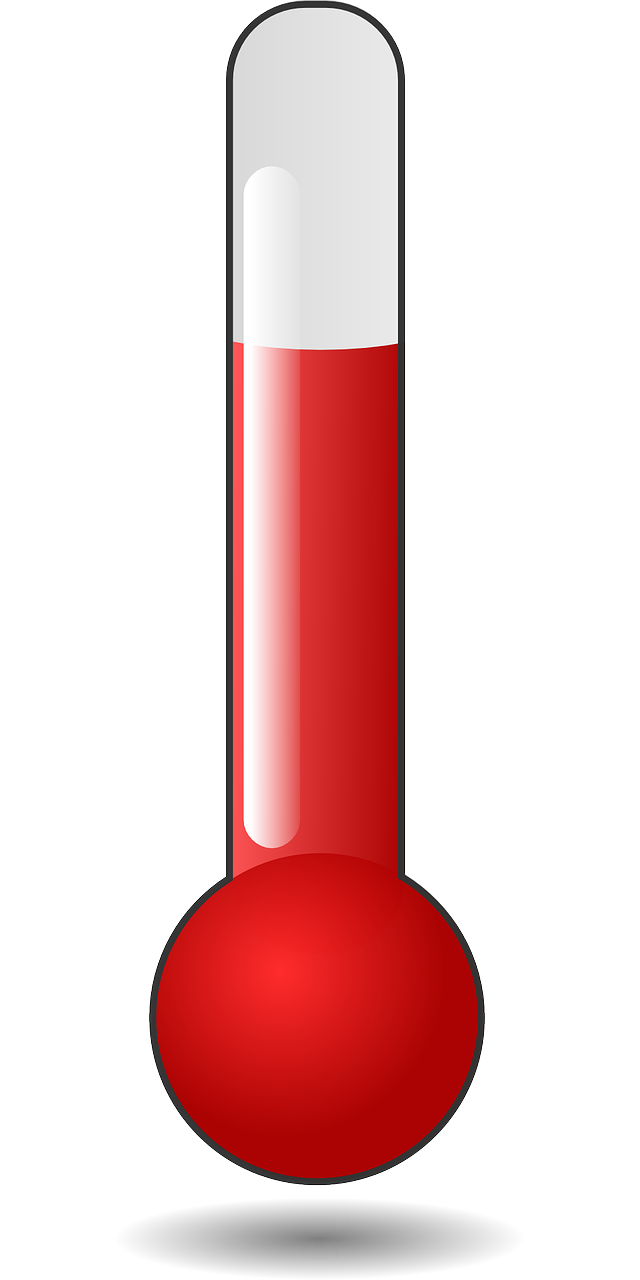 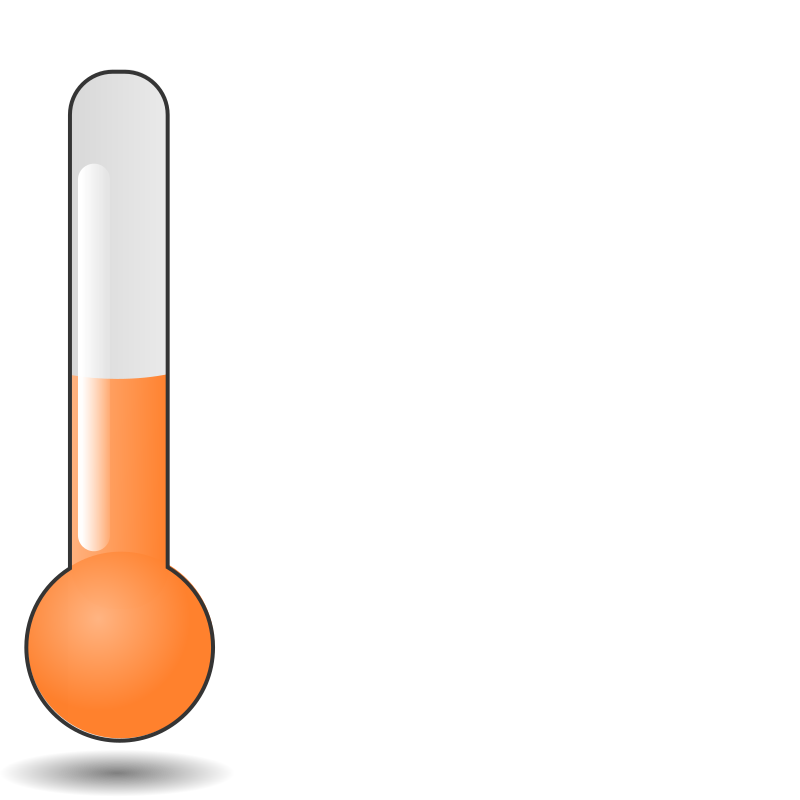 It’s hot!
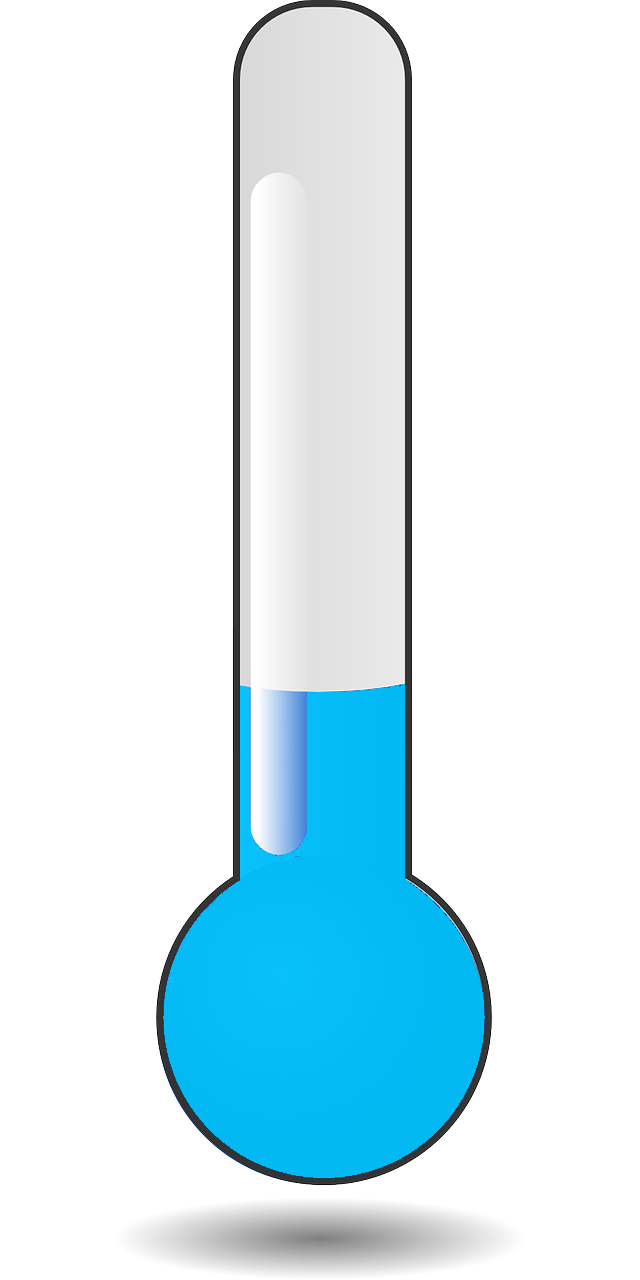 It’s warm!
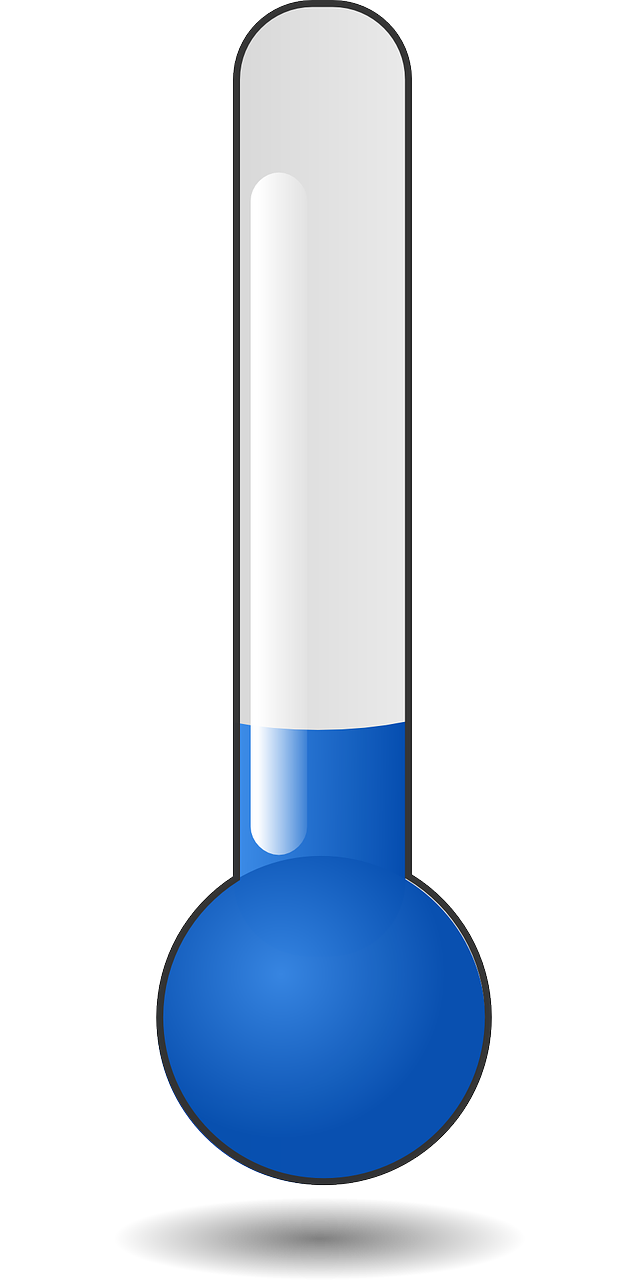 It’s cool!
It’s cold!
[Speaker Notes: Let’s talk about temperature]
Weather forecast
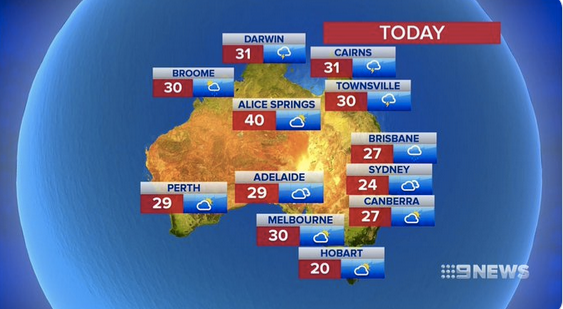 In Sydney, it's  
It's 24°. It’s 

In Alice Springs, it's  
It's 40°. It’s


It's                  in Darwin 

but  it's 31°. It’s
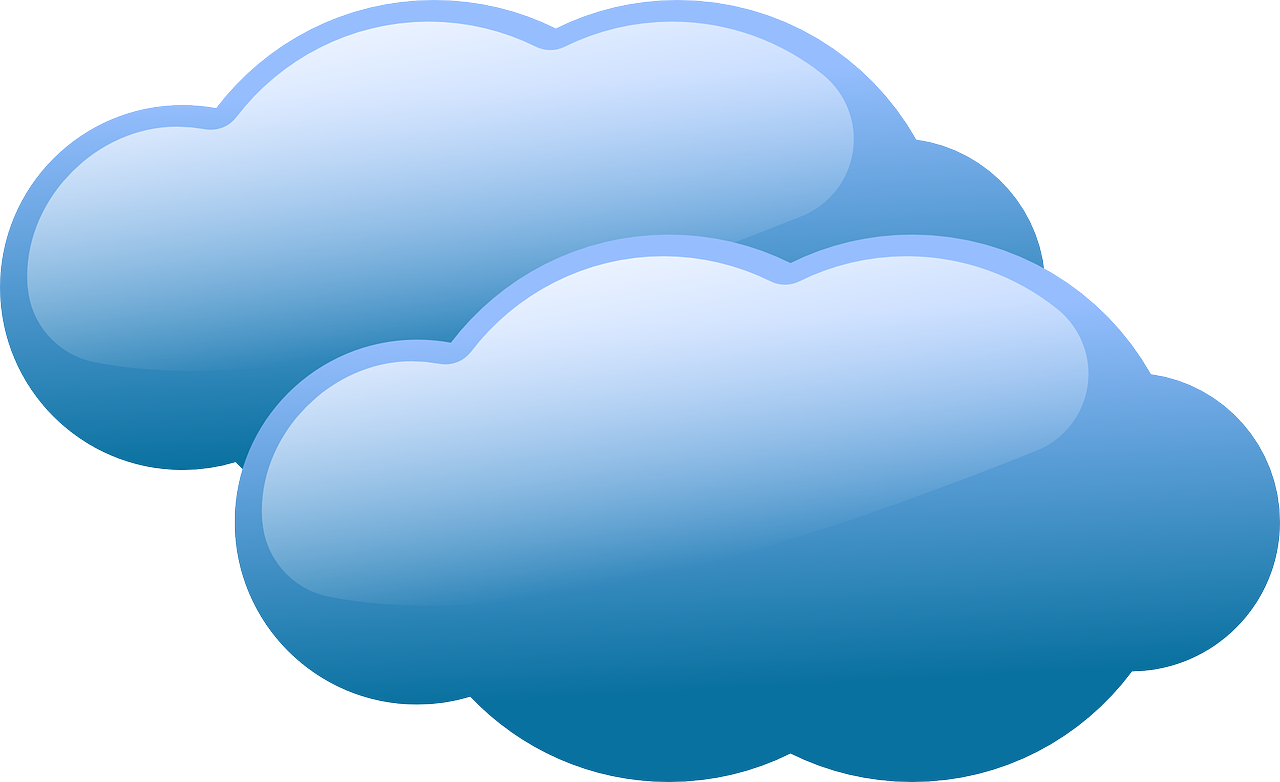 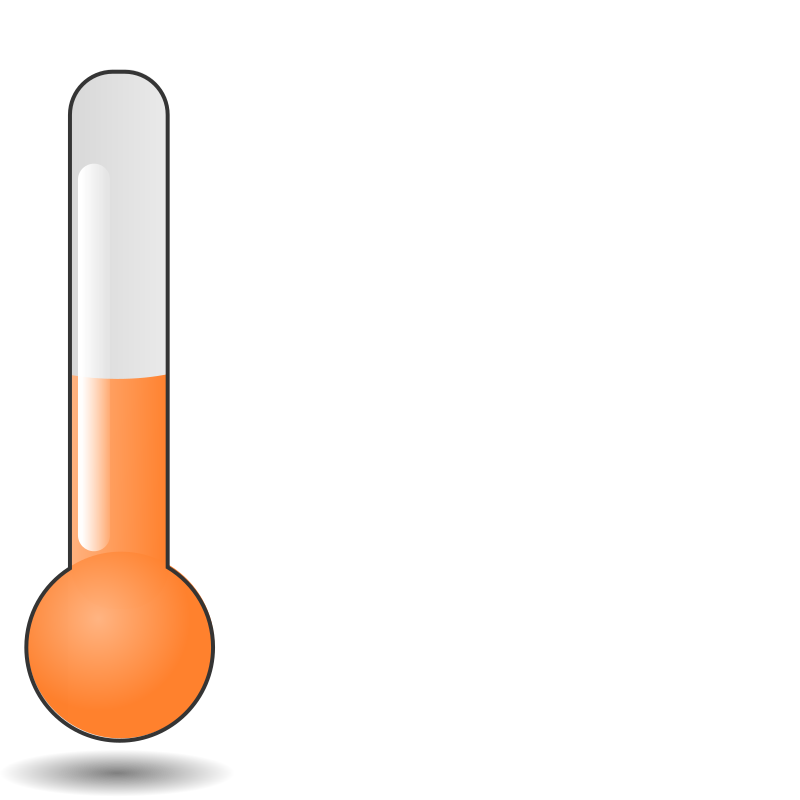 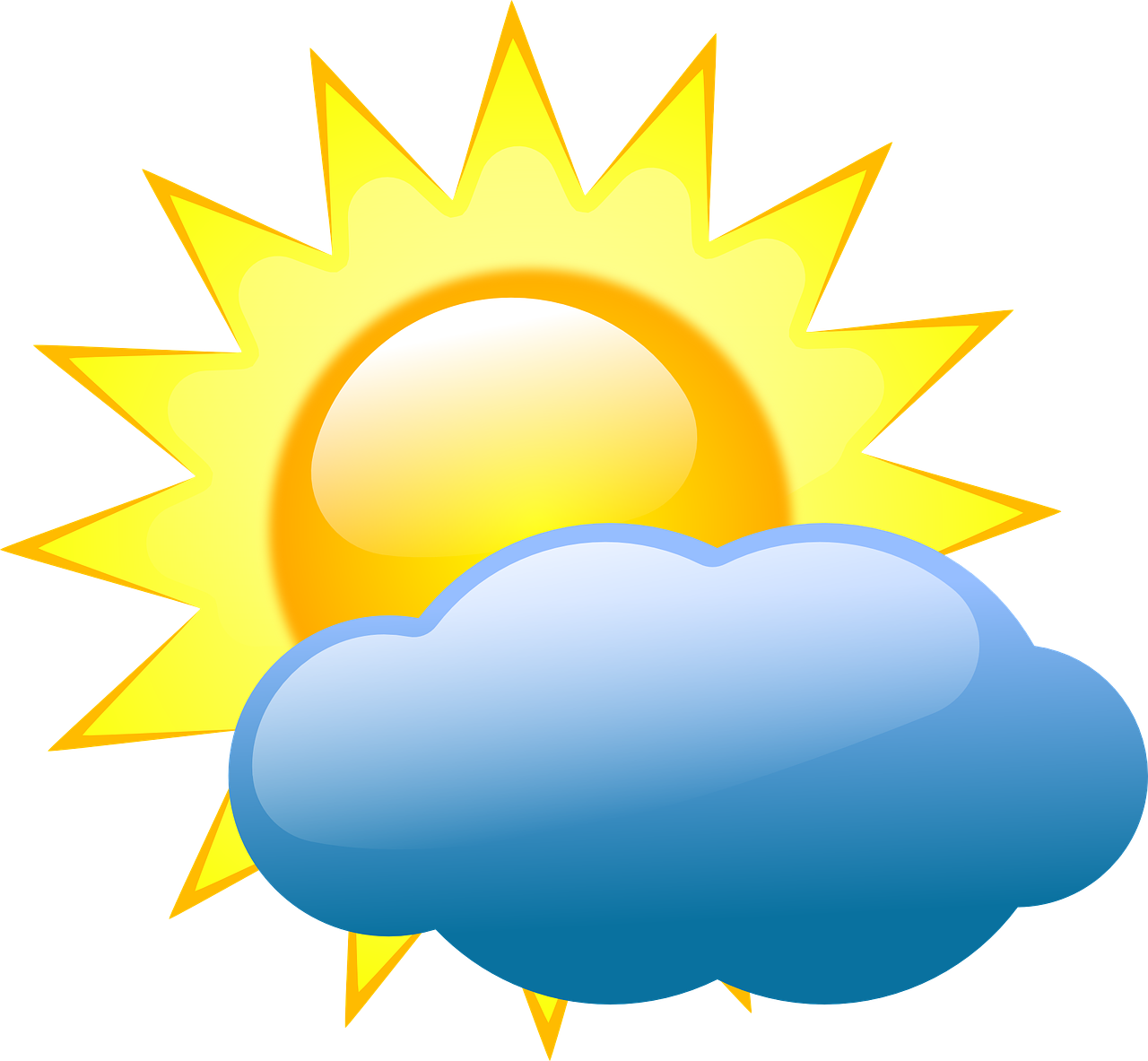 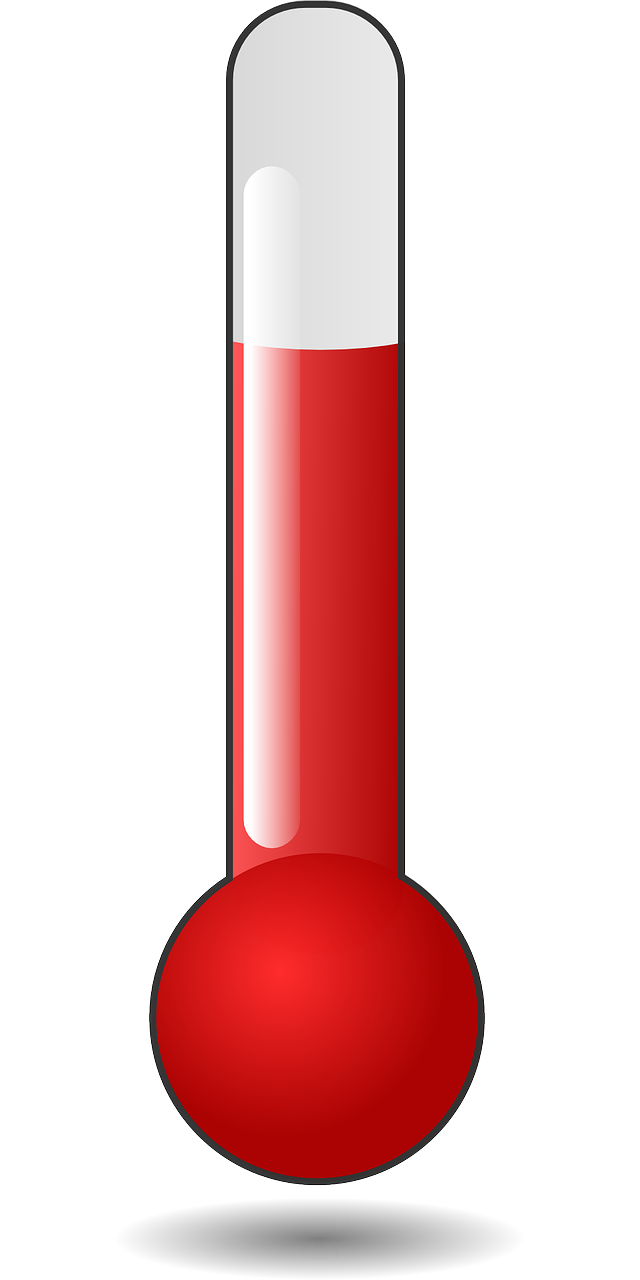 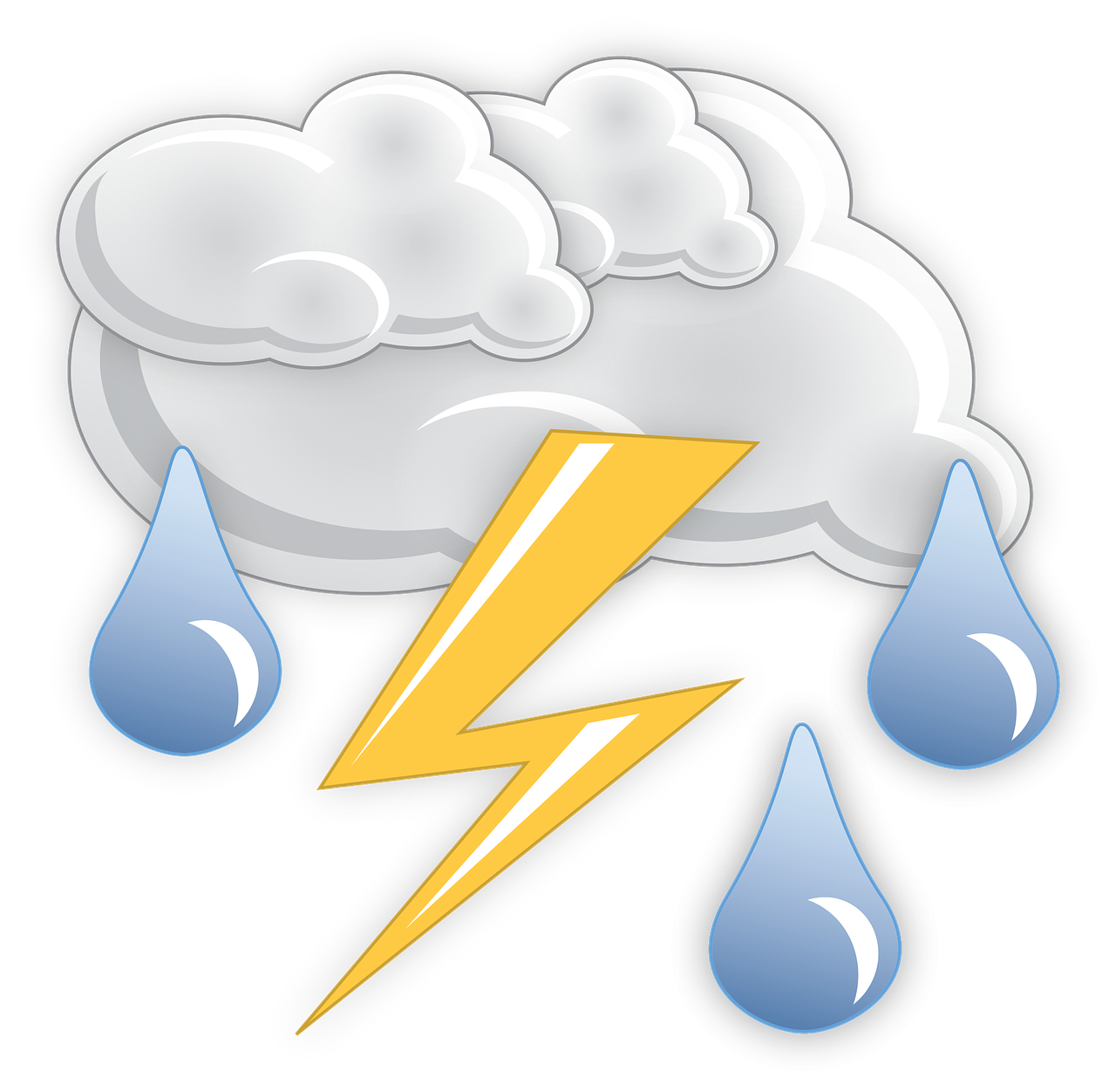 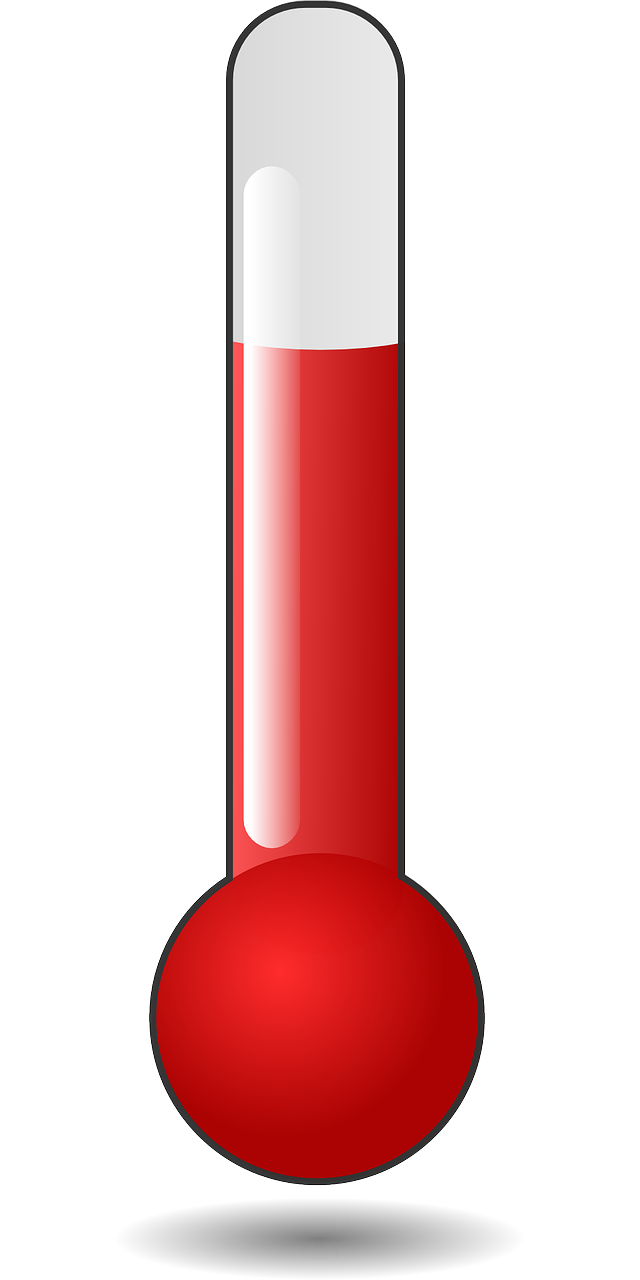 [Speaker Notes: Let's read and complete.
To pronounce the temperature, you need to know your numbers.]
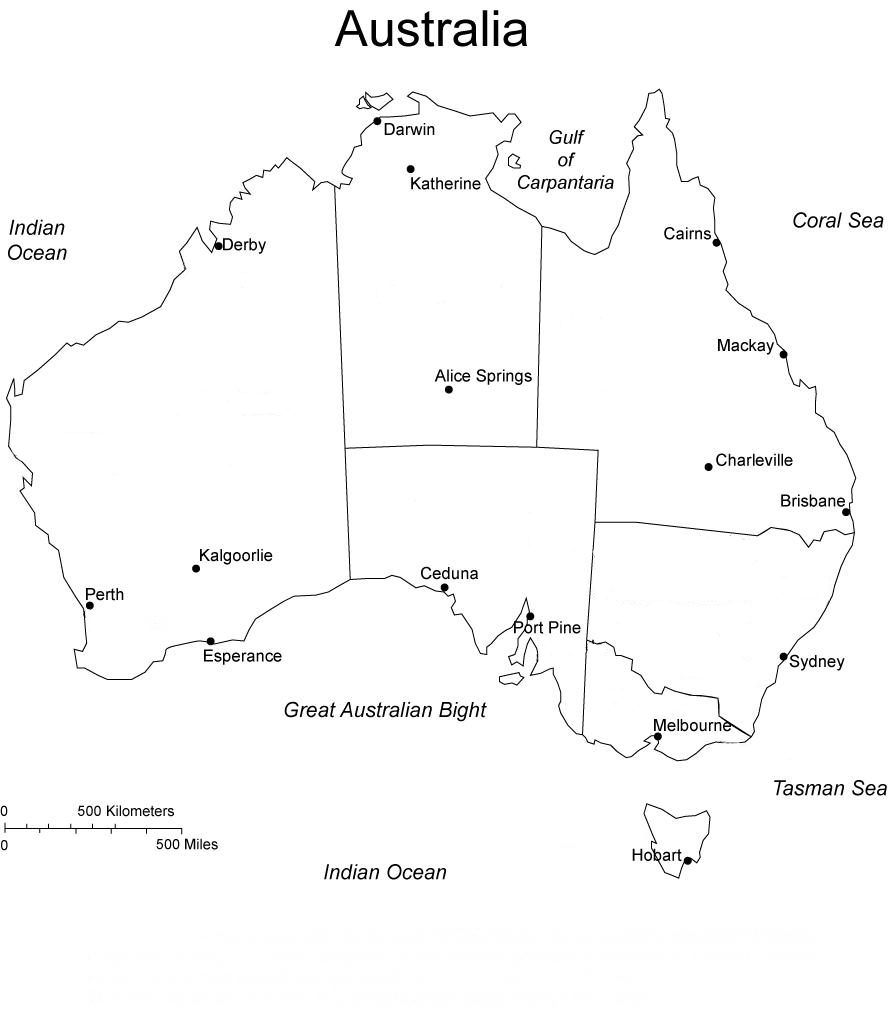 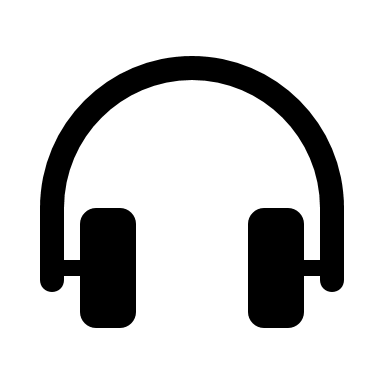 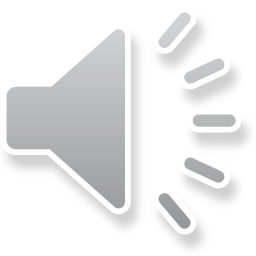 The weather forecast
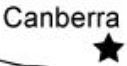 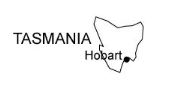 [Speaker Notes: Ok, let's listen to the weather forecast.

Petite parenthèse en français. Nous allons écouter un audio qui s'intitule" weather forecast". Que penses-tu entendre? A quoi t'attends-tu? Anticipe toujours avec le titre.
1ere écoute on se concentre sur les villes entendues ( Il y en a 6) puis 2nde écoute on fera des pauses  pour dessiner les situations météo à côté de chaque ville.  on les surligne
Now let’s listen
Now let’s listen again with some pauses so you have time to write]
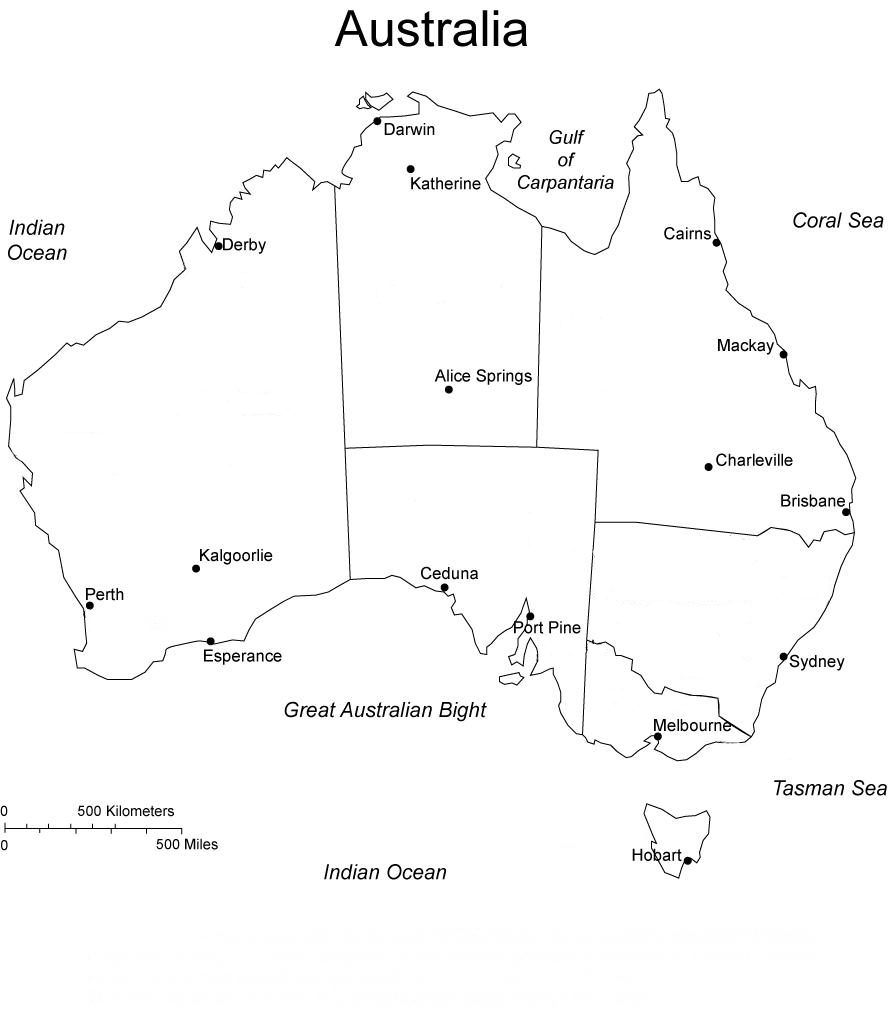 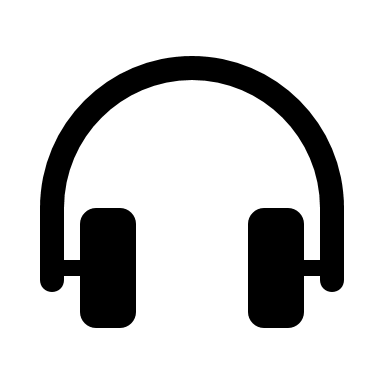 The weather forecast
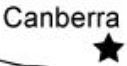 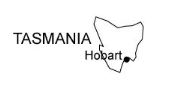 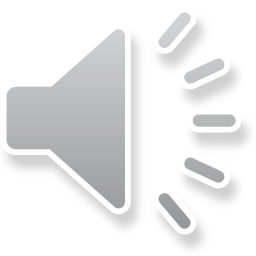 [Speaker Notes: Now it’s your turn: let’s listen to tomorrow’s weather forecast]
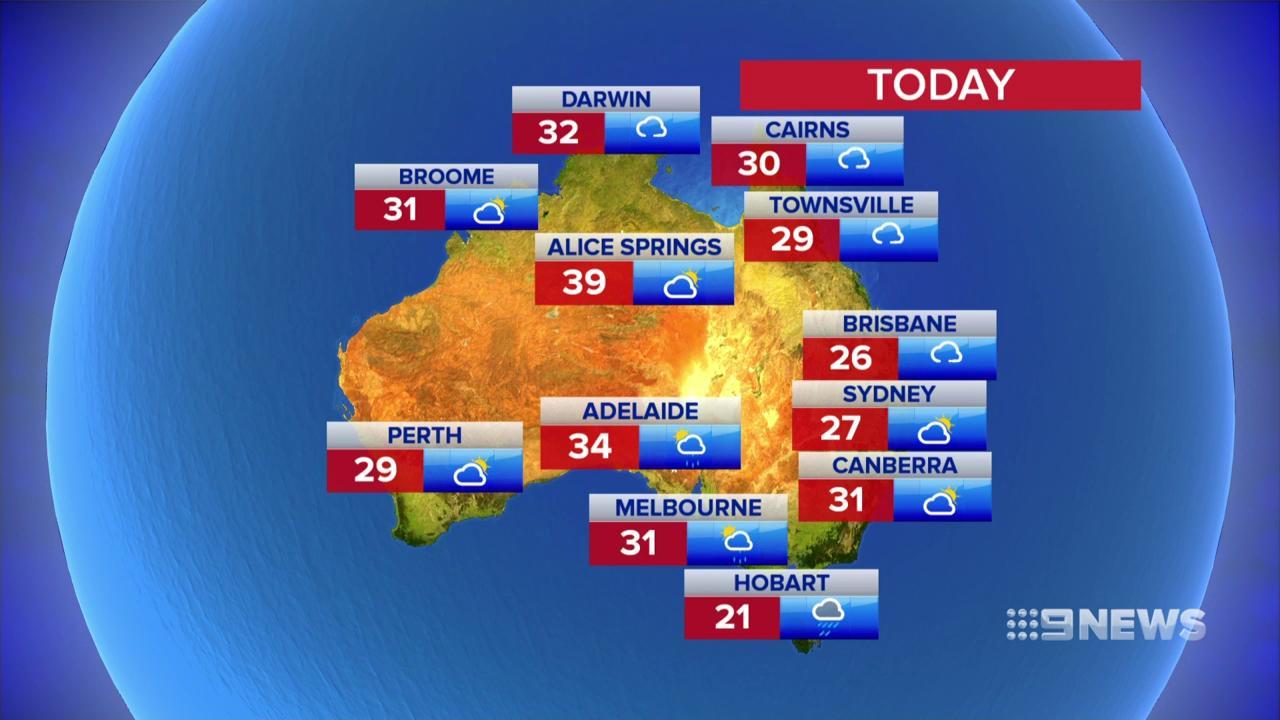 Now it’s your turn!
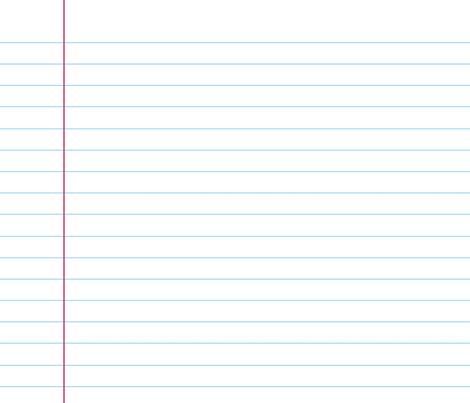 [Speaker Notes: Ok, can you prepare a weather forecast bulletin?]
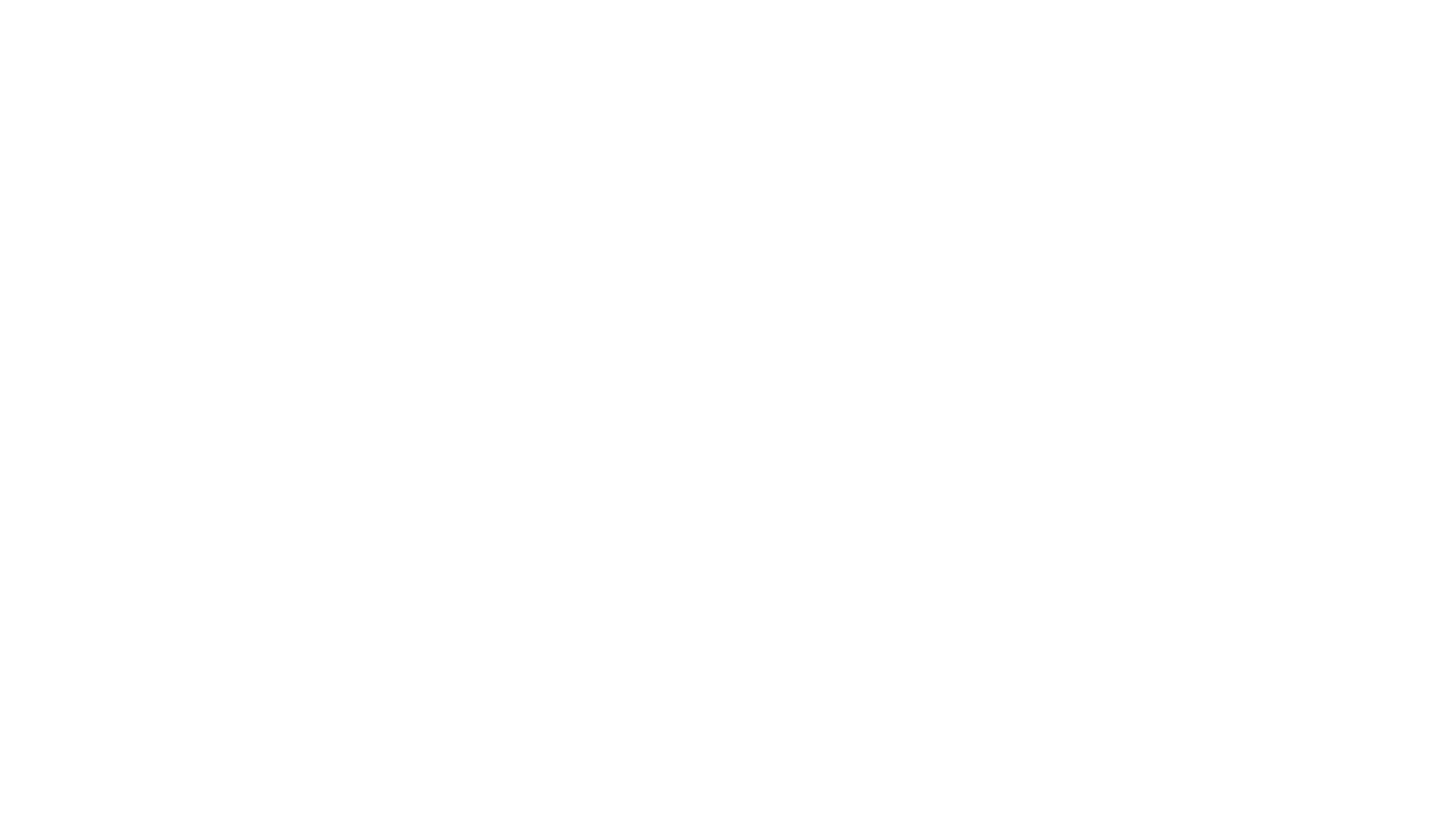 Récapitulons
[Speaker Notes: Aujourd'hui, nous avons revu les saisons, les mois, les nombres.
Nous avons découvert l'Australie et travaillé sur des situations météo.
Lorsque tu apprends du vocabulaire, nous avons vu qu'il était important de le lire, de le prononcer, de l'entendre, même de le mimer si possible.
Une autre astuce consiste à l'apprendre dans un ordre logique.
Lorsque tu écoutes un document , il y a toujours des mots que tu ne connais pas, mais fais toi confiance, tu n'as pas besoin de tout comprendre pour te débrouiller. Anticipe puis appuie toi sur ce que tu comprends.]
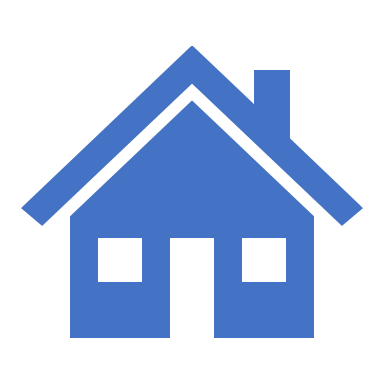 Stay home, 
stay safe and…
practise your English!
THE END
Exercices supplémentaires possibles
Spelling game
What letters are missing?




JA..ARY
SE.TE.BER
M.R.H
J.NE
FE.R.AR.
MA.
AU.U.ST
.PR.L
JUL.
D.C.MB.R
.CT.BER
.OV.M.ER
[Speaker Notes: Jeu d’orthographe: écrire des mois avec des lettres manquantes, à eux de retrouver]
Temperature
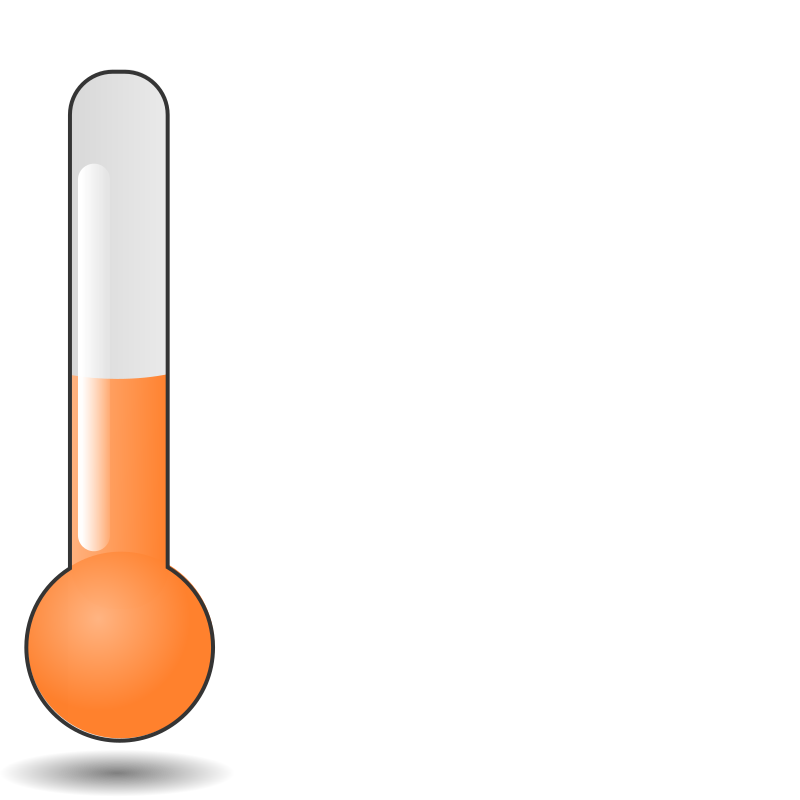 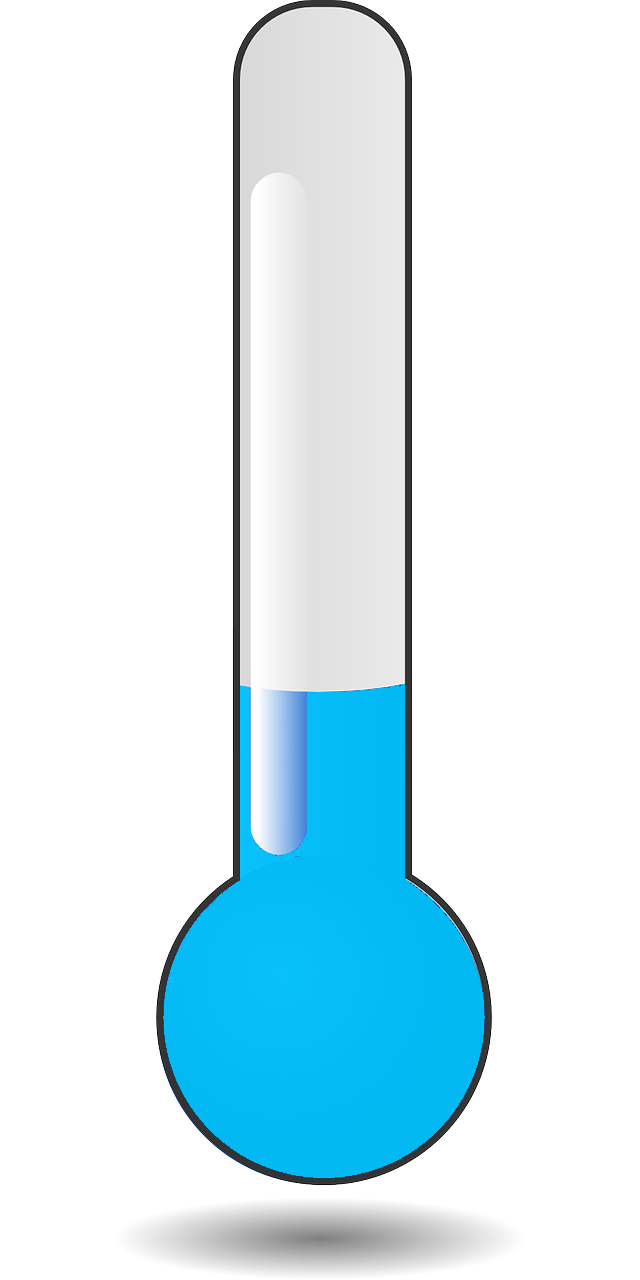 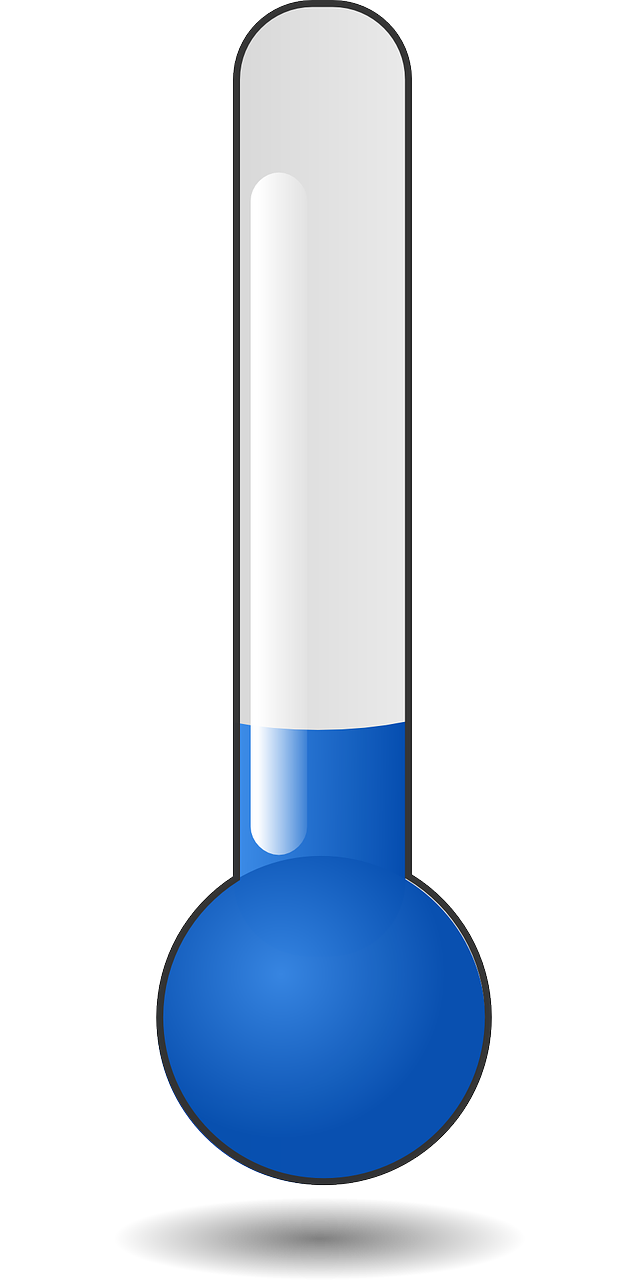 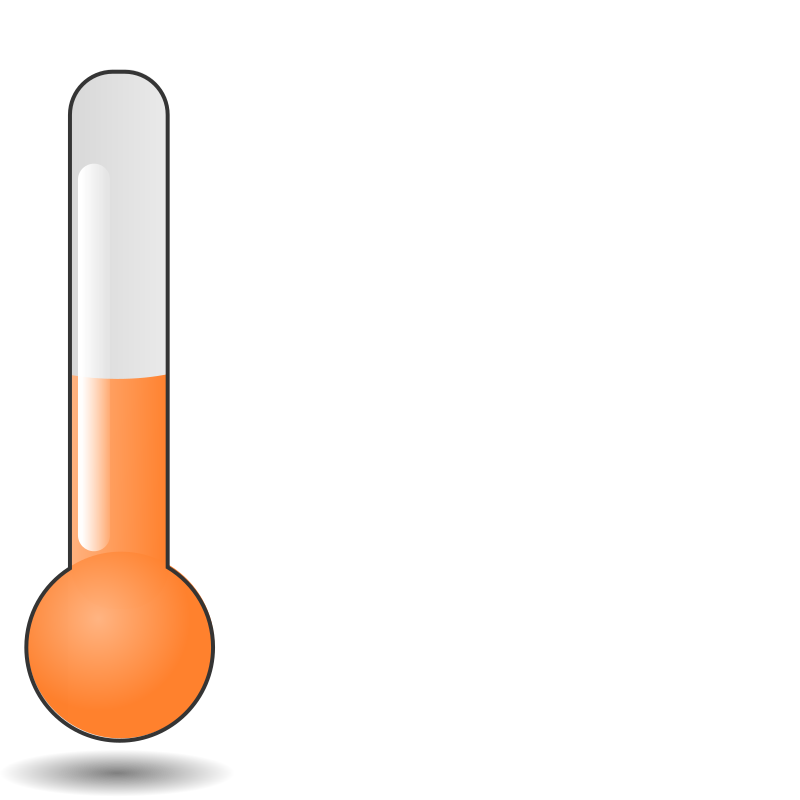 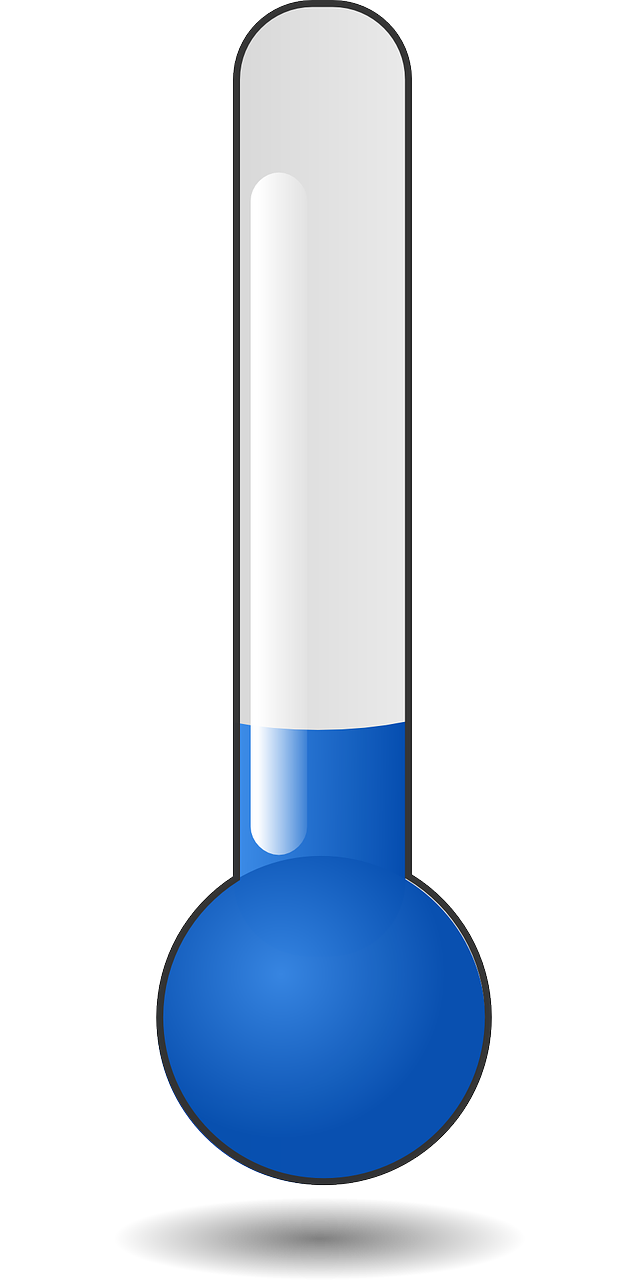 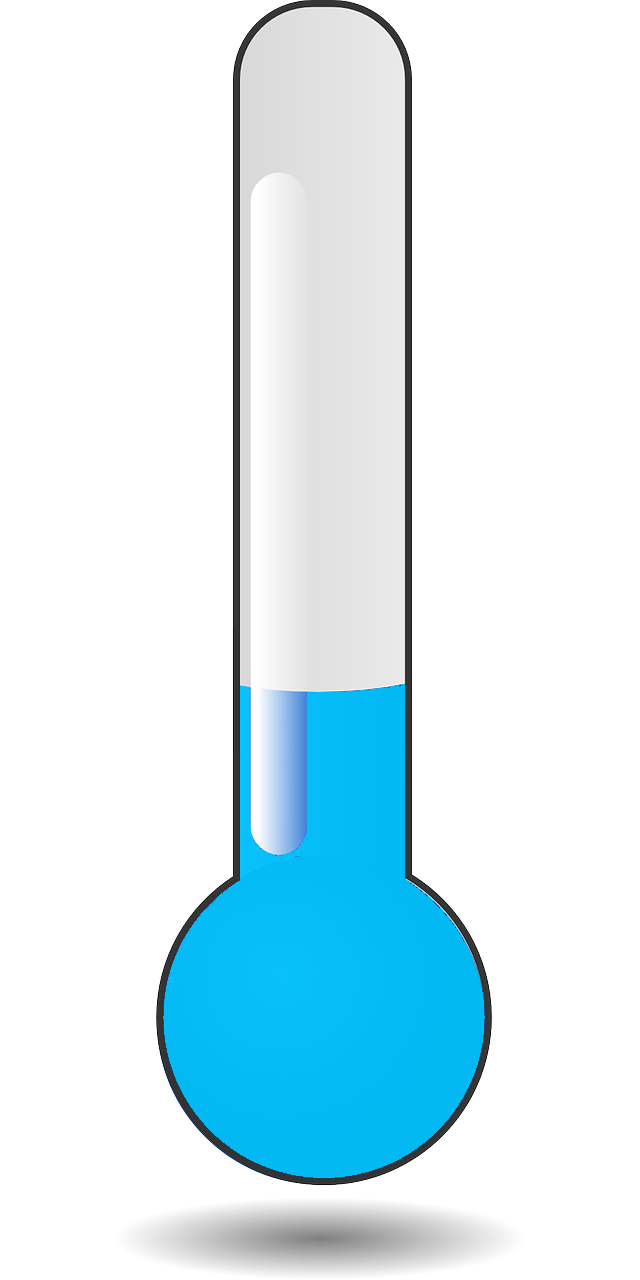 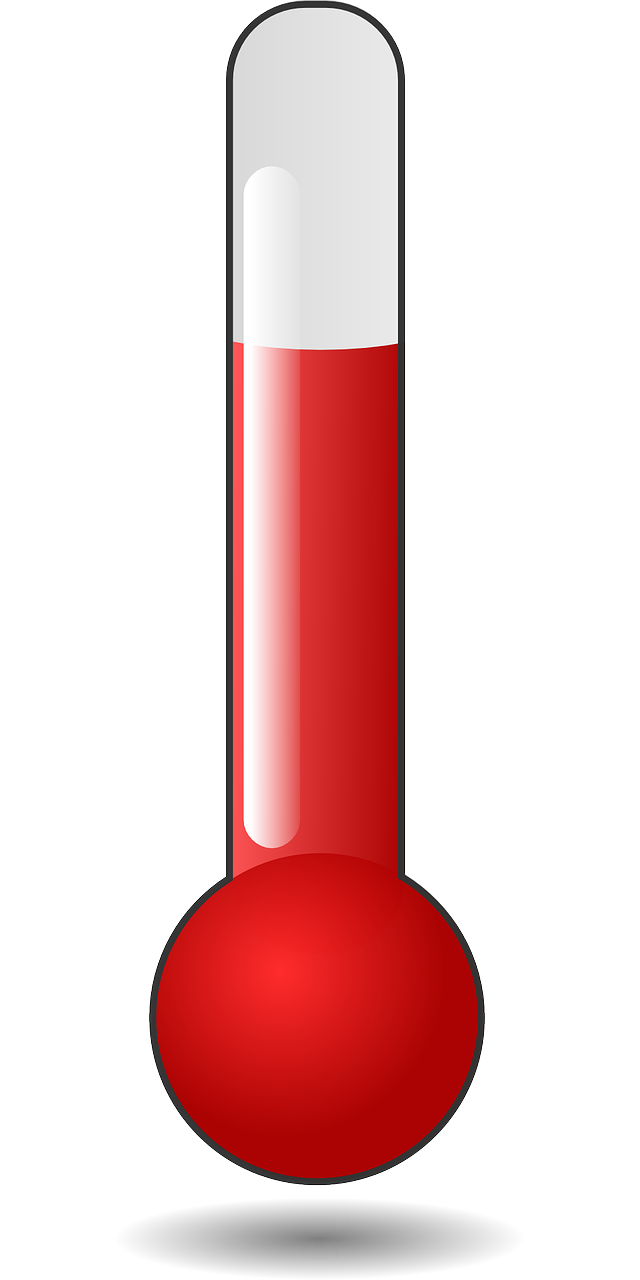 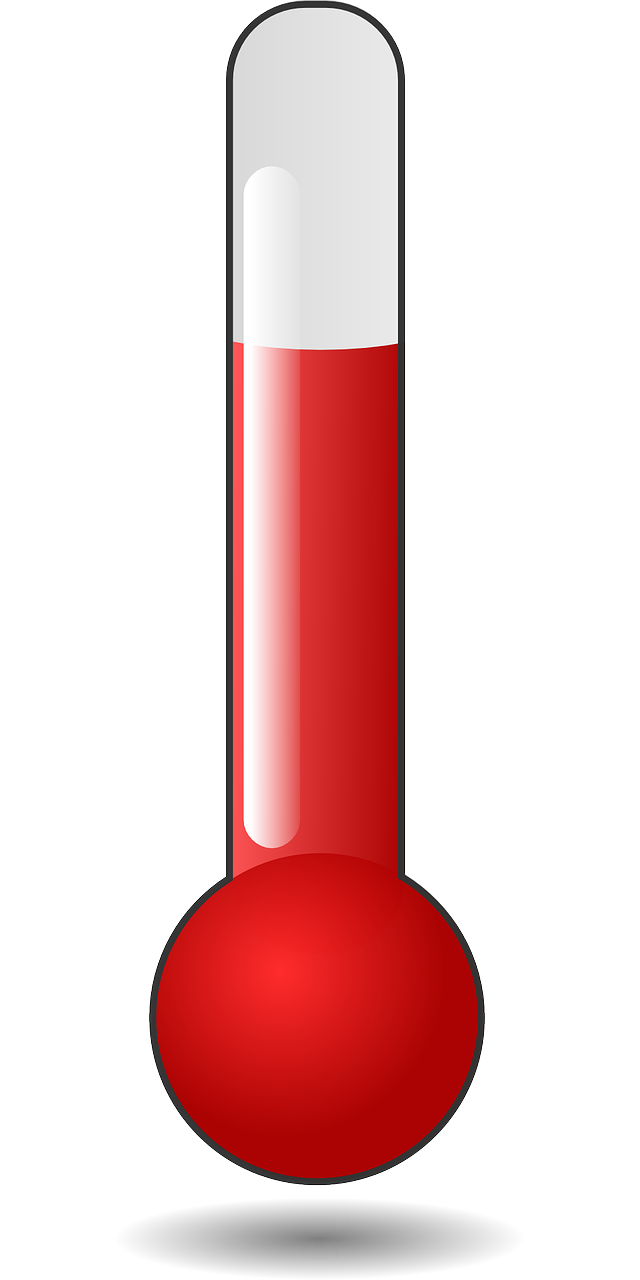 [Speaker Notes: Observe these thermometers. One is going to disappear: Can you guess which one?]
Temperature
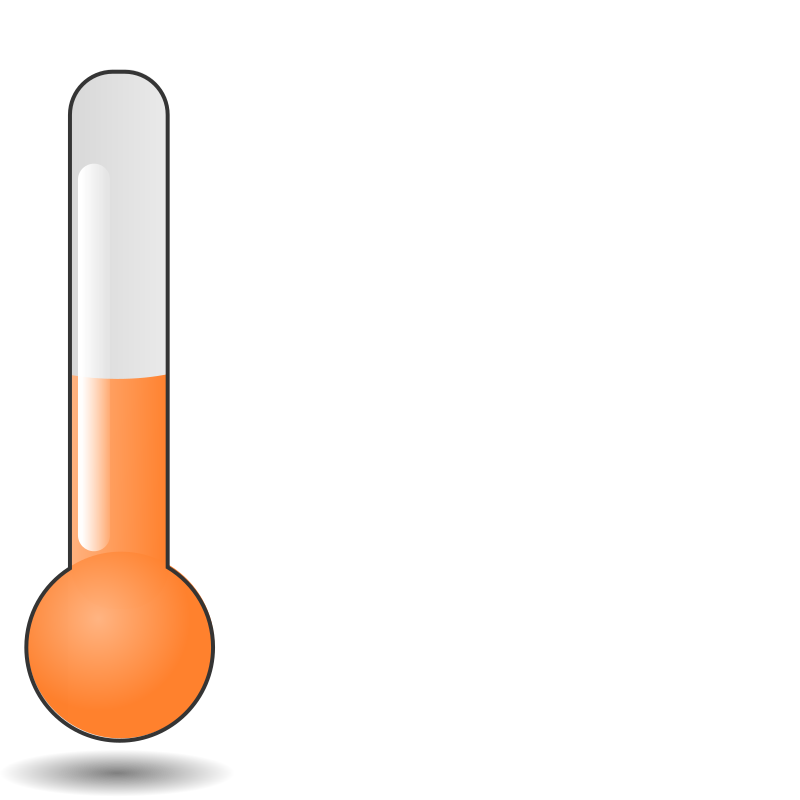 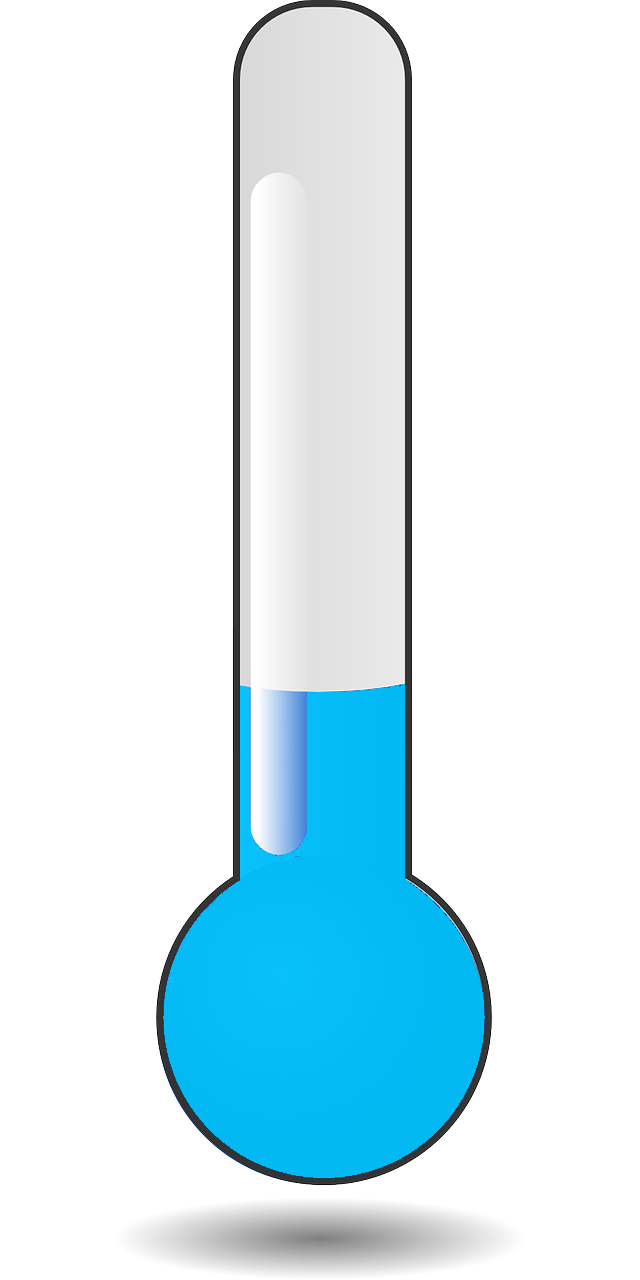 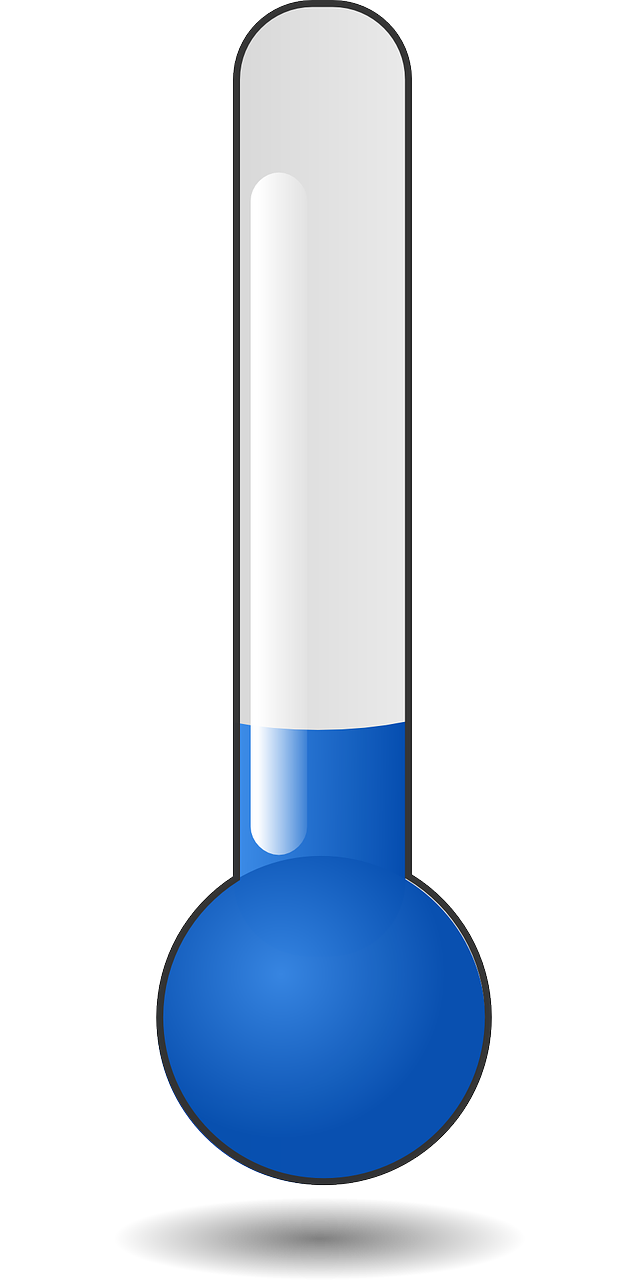 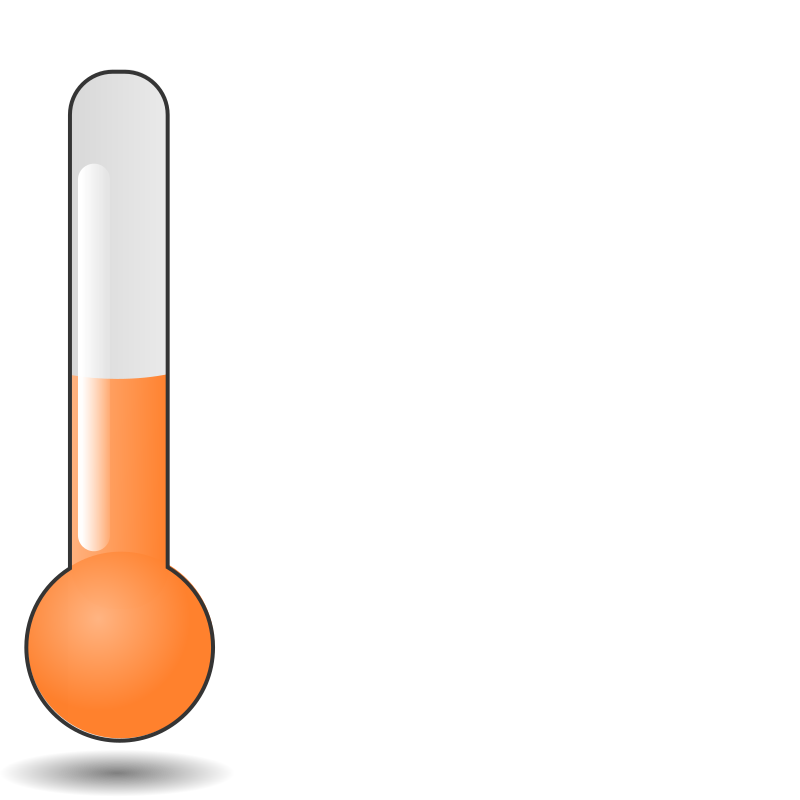 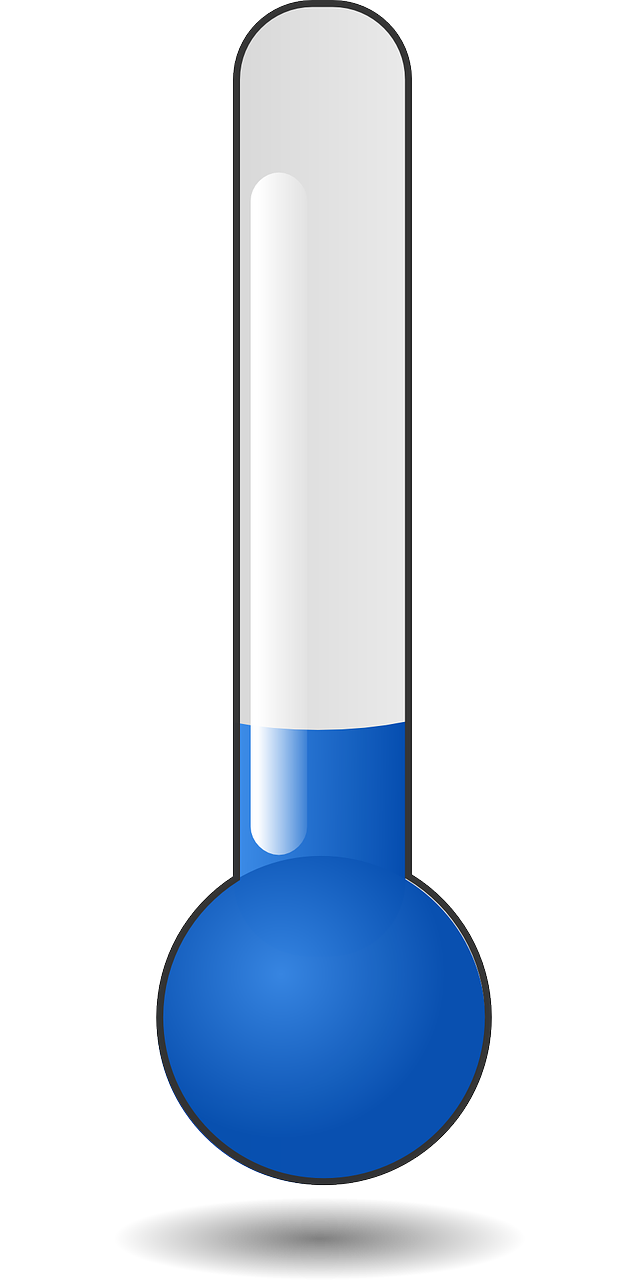 1
2
3
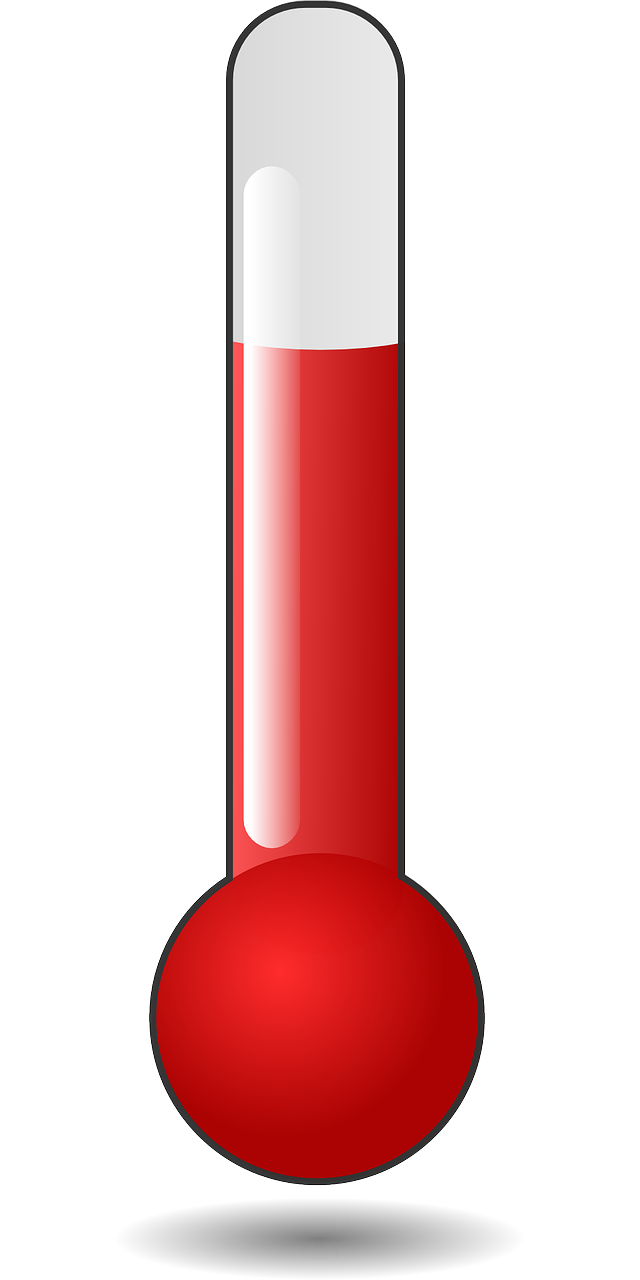 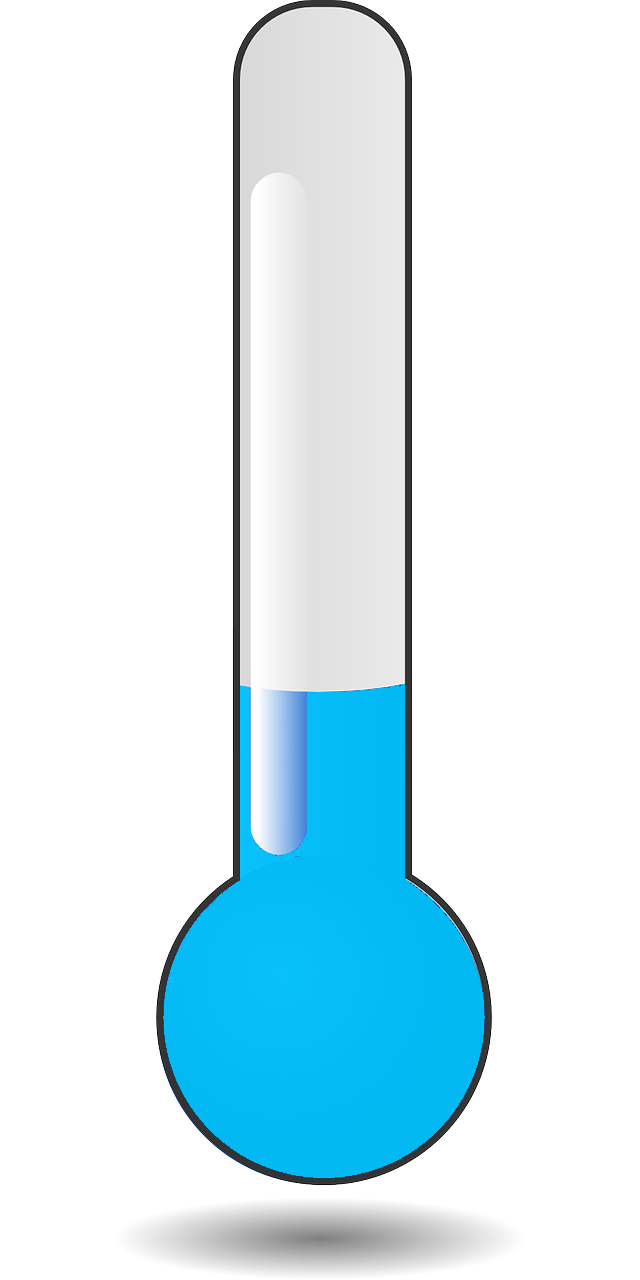 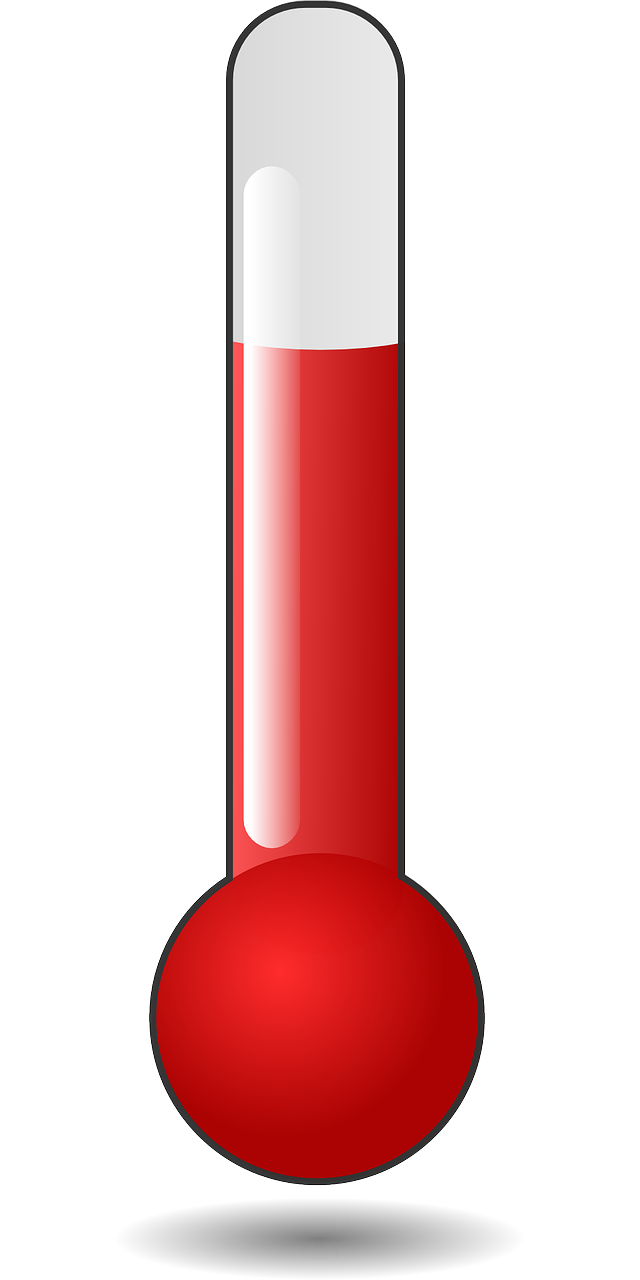 [Speaker Notes: Observe these thermometers. One is going to disappear: Can you guess which one?]
Listen
Hello, I’m Fleur Nittolo for today’s weather Forecast .
Autumn has arrived in Australia, but the temperatures are still nice and warm on the whole. 
Today, It’s sunny and cloudy in Perth. The temperature is about 25°. It’s really hot in the north of the country with 34° up in Darwin. It’s going to be sunny all day! There is a chance of rain in Brisbane, so don’t forget your umbrella. In Sydney the temperature is around 23° and it’s going to be cloudy and sunny …. so no rain! It will be windy in Hobart, Tasmania. In our capital city, Canberra, it’s cloudy and sunny and the temperature is around 25°. 
Tomorrow, it won’t be as nice. It will be rainy in the south-west in Perth. It will be very hot in Darwin with temperature around 35°. It will be rainy and windy in Sydney and partly cloudy in Canberra. The wind will blow in Hobart, so be careful! 
That’s all for today!
[Speaker Notes: Transcription de la CO]
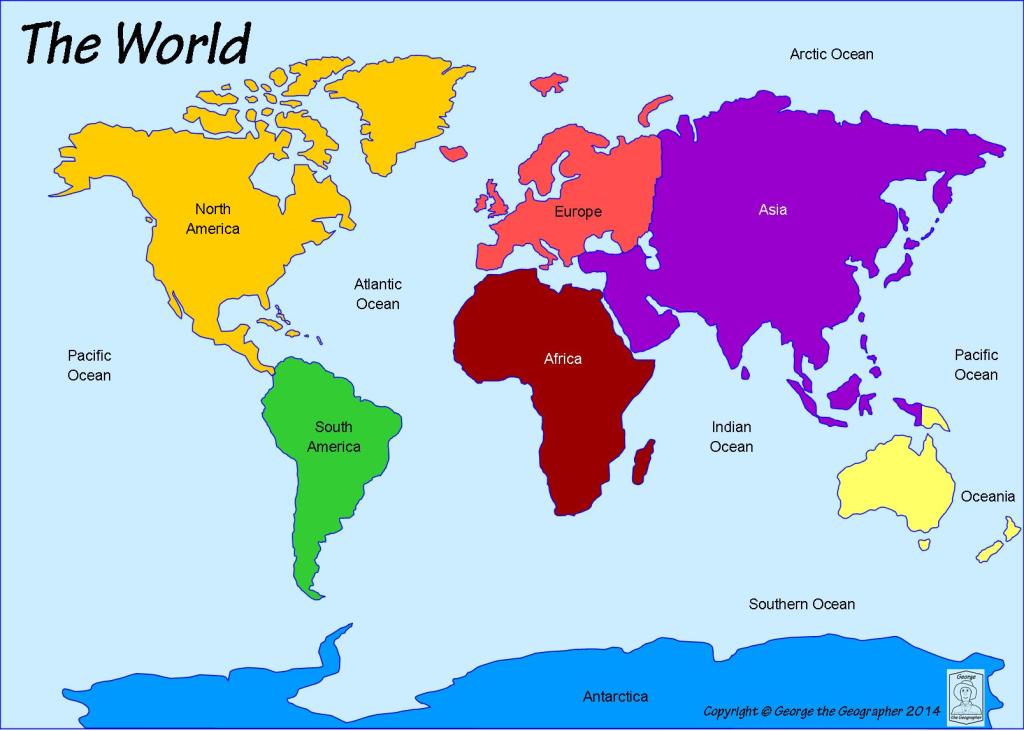 [Speaker Notes: Extra: pour faire apprendre/réviser les continents au passage.

How many continents are there?
Some people say 4, some say 5, some say 6.
But British people consider there are 7 continents: NA – SA – Afr. – Europe – Asia – Oceania and Antartica]
[Speaker Notes: Give the names of the continents]